ZANÁŠENÍ TOKŮ A NÁDRŽÍ – PLOŠNÉ ZEMĚDĚLSKÉ ZNEČIŠTĚNÍ V POVODÍ VLTAVY
Josef Krása, Tomáš Dostál, Miroslav Bauer, Barbora Jáchymová, Jan Devátý
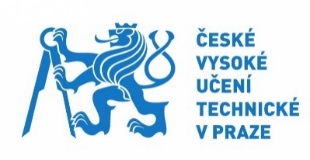 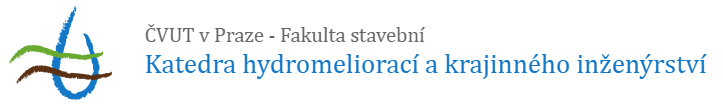 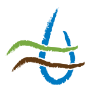 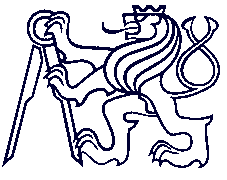 josef.krasa@fsv.cvut.cz
vodní nádrže 2017
Příprava listů opatření typu A lokalit plošného zemědělského znečištění pro plány dílčích povodí – pro Povodí Vltavy, s.p. (VÚMOP, v.v.i; ČVUT v Praze; SWECO, a.s.; VÚV TGM, v.v.i.)
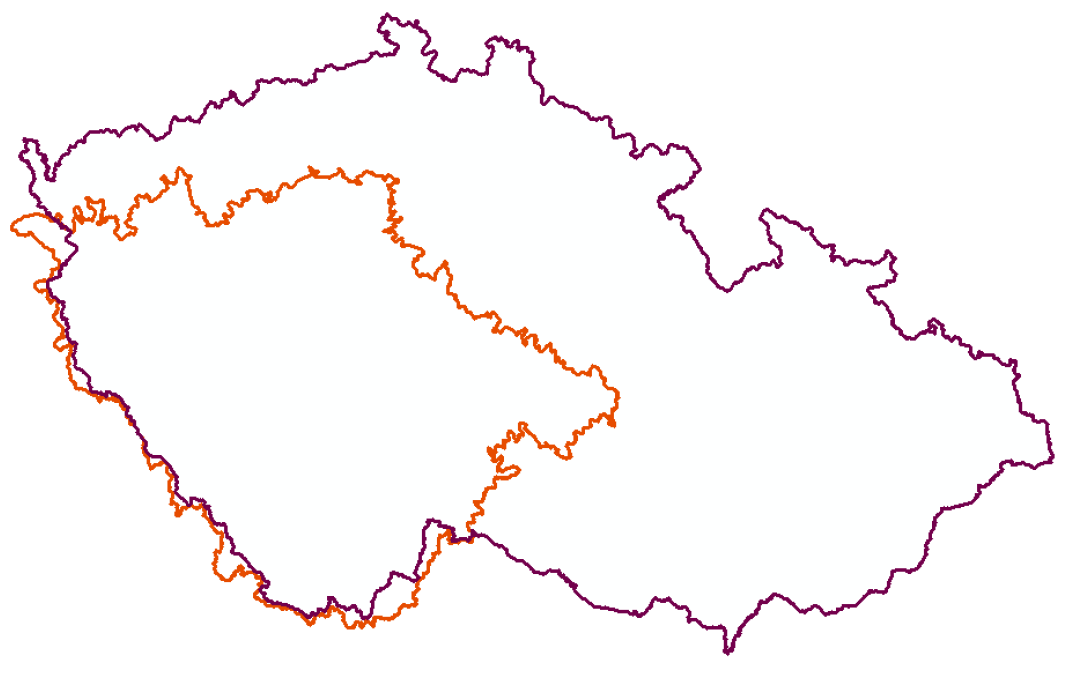 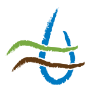 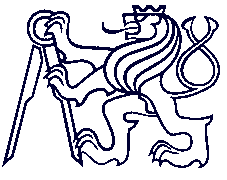 josef.krasa@fsv.cvut.cz
vodní nádrže 2017
Příprava listů opatření typu A lokalit plošného zemědělského znečištění pro plány dílčích povodí – pro Povodí Vltavy, s.p. (VÚMOP, v.v.i; ČVUT v Praze; SWECO, a.s.; VÚV TGM, v.v.i.)
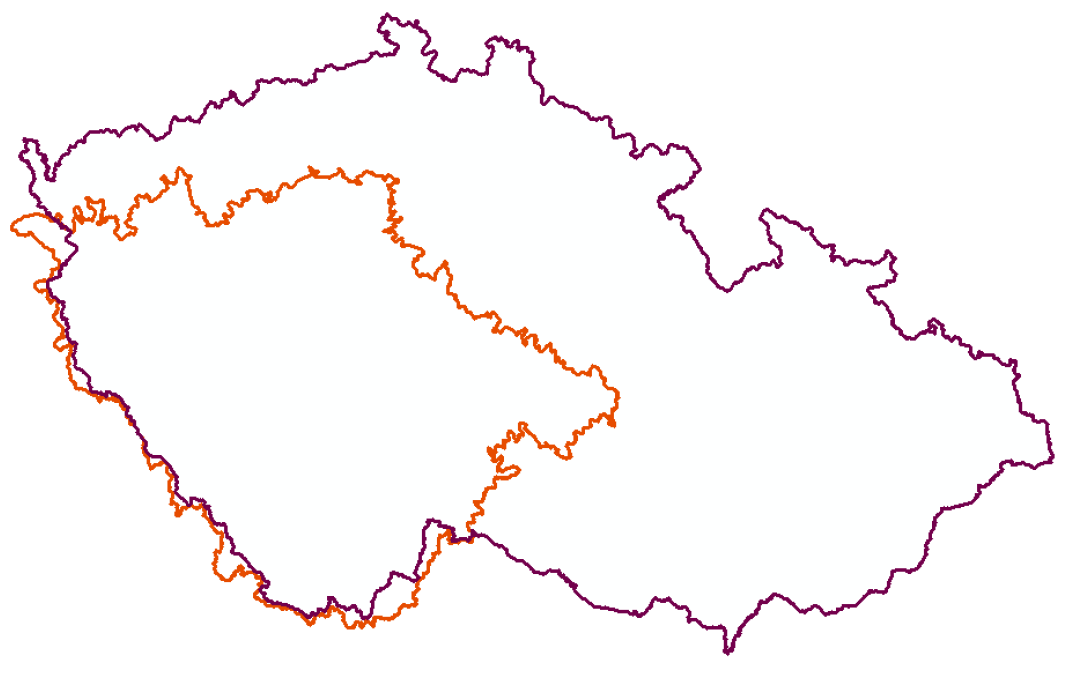 Hierarchie cílových profilů (KB)
uzávěrové profily vodních útvarů (A1)
uzávěrové profily povodí IV. řádu (A2)
uzávěrové profily subpovodí (A3)
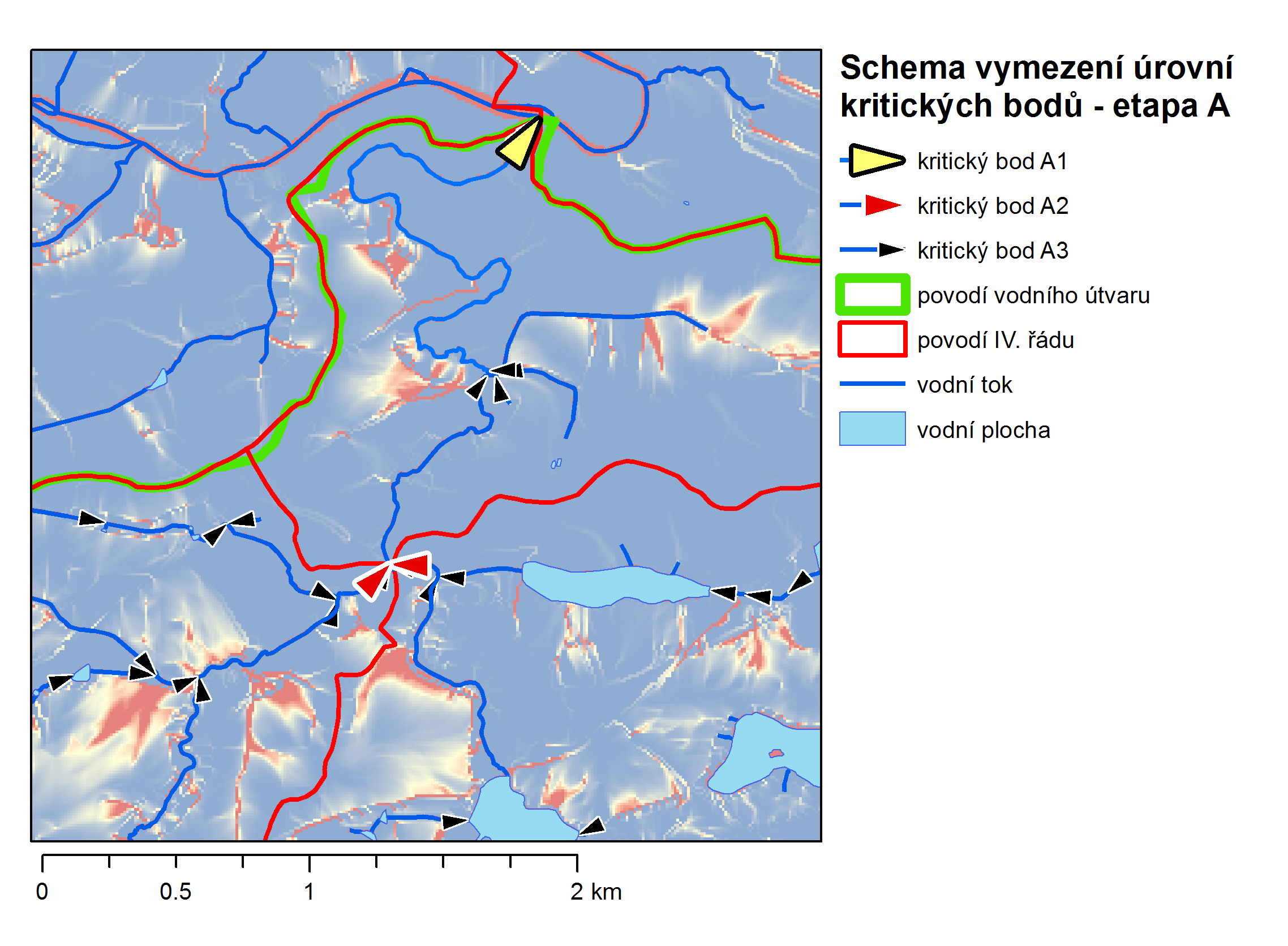 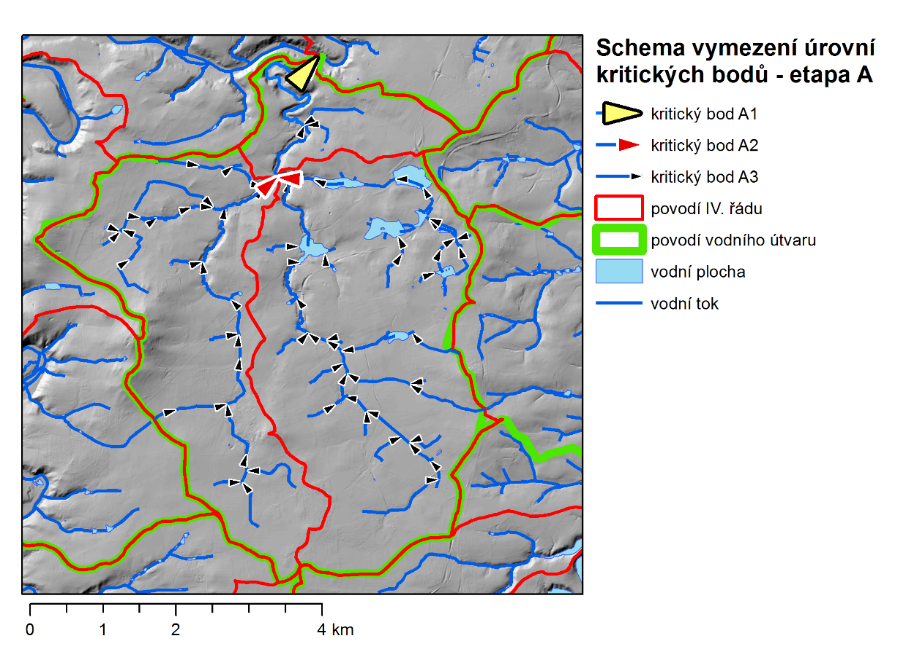 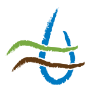 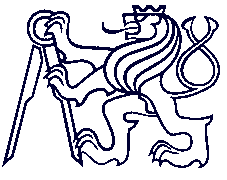 josef.krasa@fsv.cvut.cz
vodní nádrže 2017
Stanovení množství sedimentu ve vodních nádržích
Model WATEM/SEDEM:  eroze x depozice pro každý element (10x10 m)
1. vstup z pozemku
2. transport v tocích
3. zachycení v nádrži
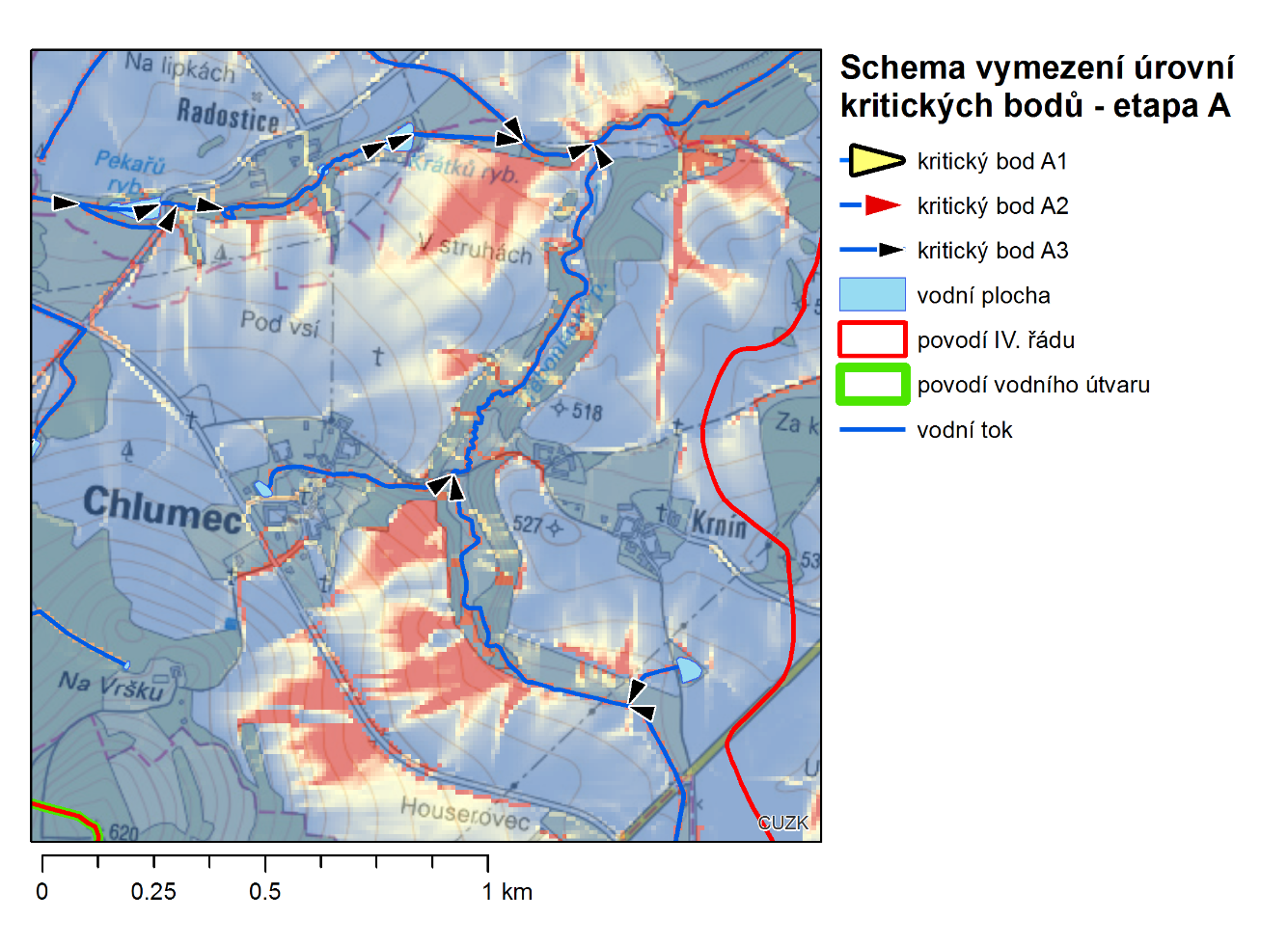 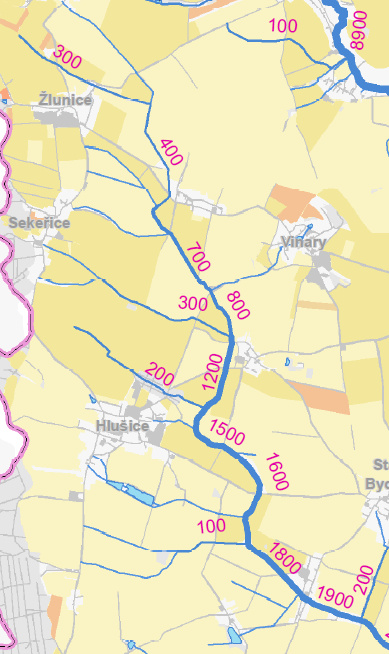 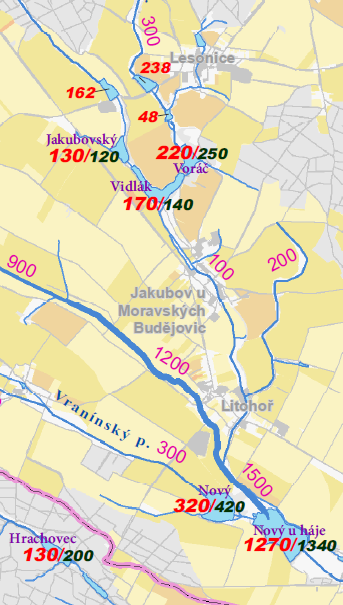 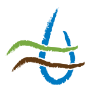 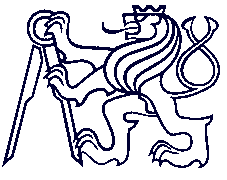 josef.krasa@fsv.cvut.cz
vodní nádrže 2017
Výsledek řešení: 
komplexní a bezešvý model zájmového území ve třech úrovních.
1. vstup z pozemku
2. transport v tocích
3. zachycení v nádrži
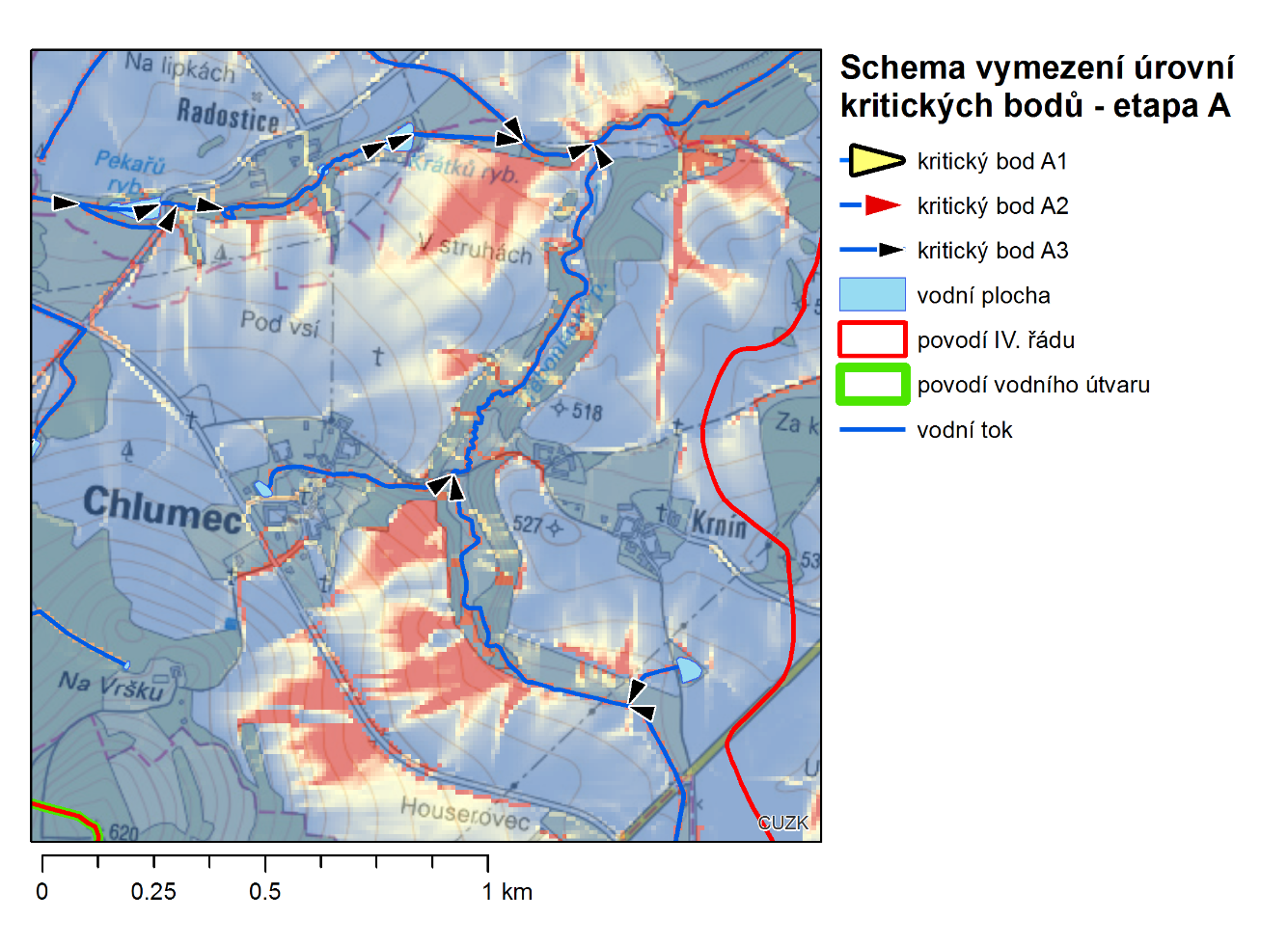 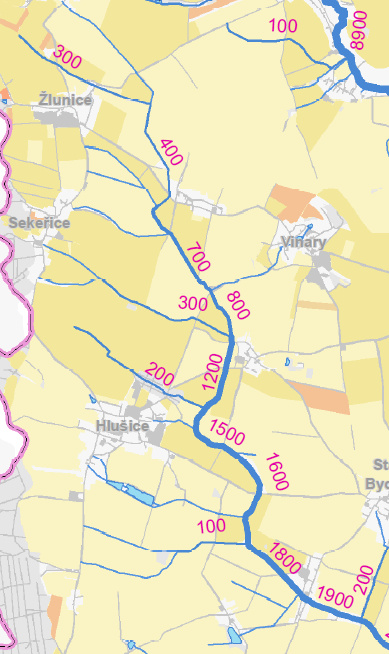 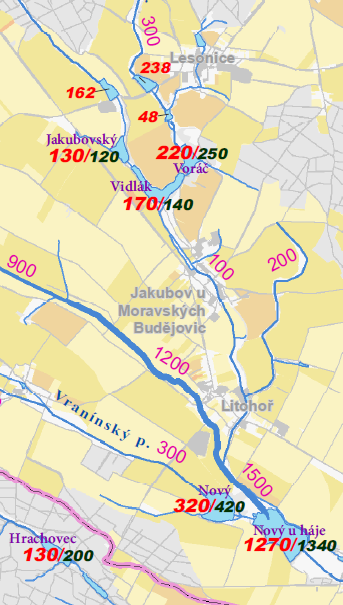 Rastrové informační vrstvy v rozlišení 10 m popisující plošně distribuovaný transport erozních splavenin a erozního fosforu v celém zájmovém území.
Vektorová informační vrstva všech vodních toků v zájmovém území obsahující vstupy erozních splavenin a erozního fosforu do jednotlivých úseků z plochy jejich mezipovodí a celkový transport obou veličin těmito úseky.
Vektorová informační vrstva všech nádrží přesahujících plochu 0,25 ha v řešeném území obsahující vstupy erozních splavenin a erozního fosforu do nádrží a zachycený sediment a erozní fosfor v těchto nádržích.
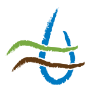 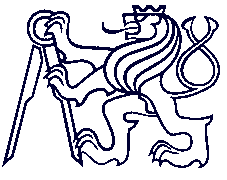 josef.krasa@fsv.cvut.cz
vodní nádrže 2017
Tytéž hodnoty následně agregovány 
ke každému KB každé z úrovní I. – III.
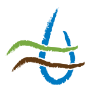 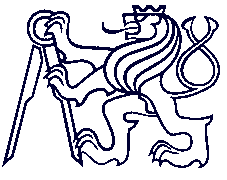 josef.krasa@fsv.cvut.cz
vodní nádrže 2017
Tytéž hodnoty následně agregovány 
ke každému KB každé z úrovní I. – III.
Celkový transport erozních splavenin daným cílovým profilem (t/rok).
Celkový transport erozního fosforu daným cílovým profilem (kg/rok).
Vstup erozních splavenin ze zemědělské půdy do vodních toků v rámci povodí KB (t/rok).
Vstup erozního fosforu ze zemědělské půdy do vodních toků v rámci povodí KB (kg/rok).
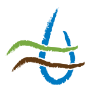 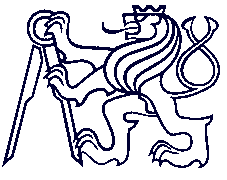 josef.krasa@fsv.cvut.cz
vodní nádrže 2017
Tytéž hodnoty následně agregovány 
ke každému KB každé z úrovní I. – III.
Transport splav. hydrografickou sítí                 Vstup sedimentu do vodních toků
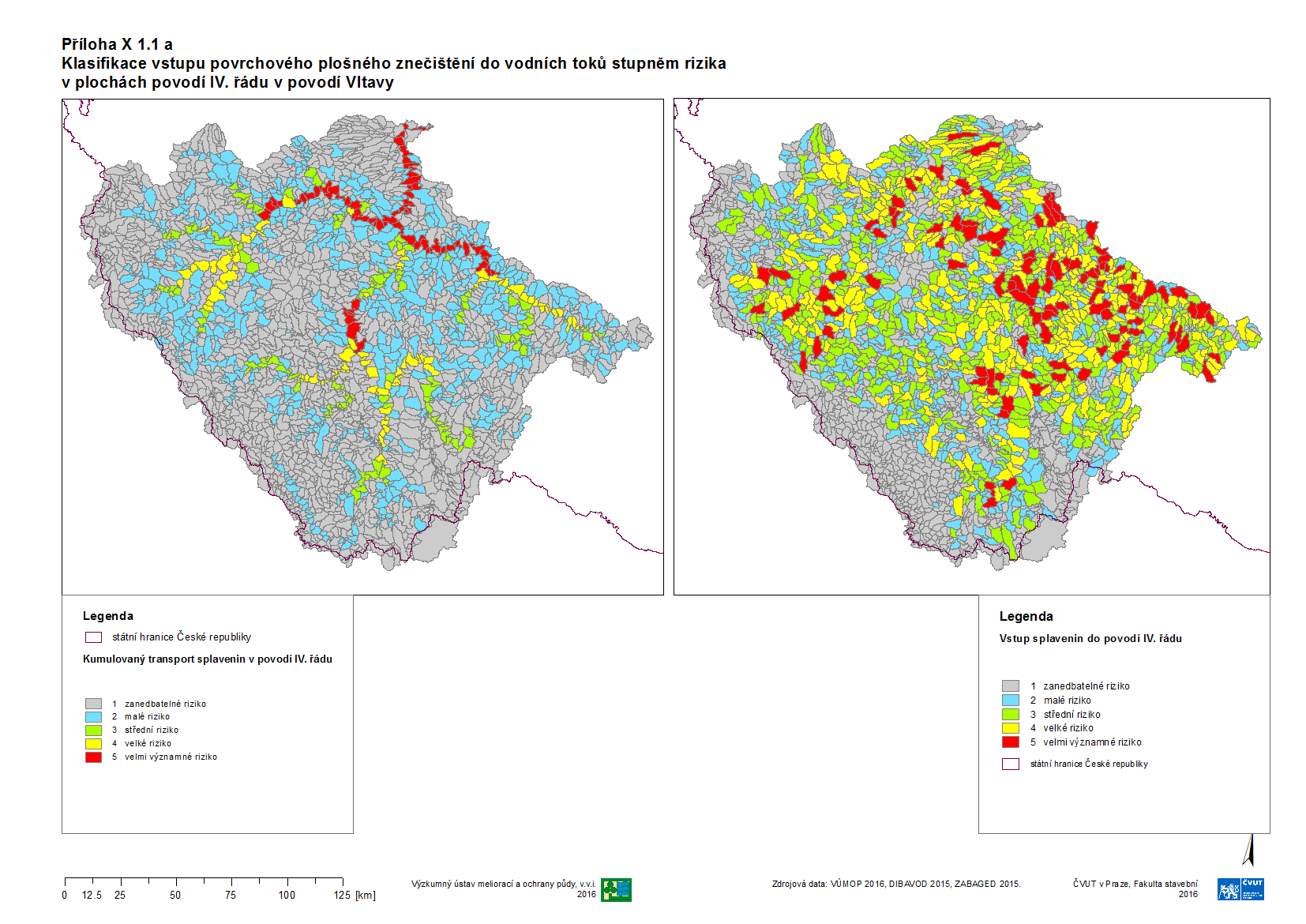 Celkový transport erozních splavenin daným cílovým profilem (t/rok).
Celkový transport erozního fosforu daným cílovým profilem (kg/rok).
Vstup erozních splavenin ze zemědělské půdy do vodních toků v rámci povodí KB (t/rok).
Vstup erozního fosforu ze zemědělské půdy do vodních toků v rámci povodí KB (kg/rok).
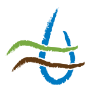 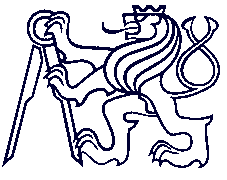 josef.krasa@fsv.cvut.cz
vodní nádrže 2017
Tytéž hodnoty následně agregovány 
ke každému KB každé z úrovní I. – III.
Transport splav. hydrografickou sítí                 Vstup sedimentu do vodních toků
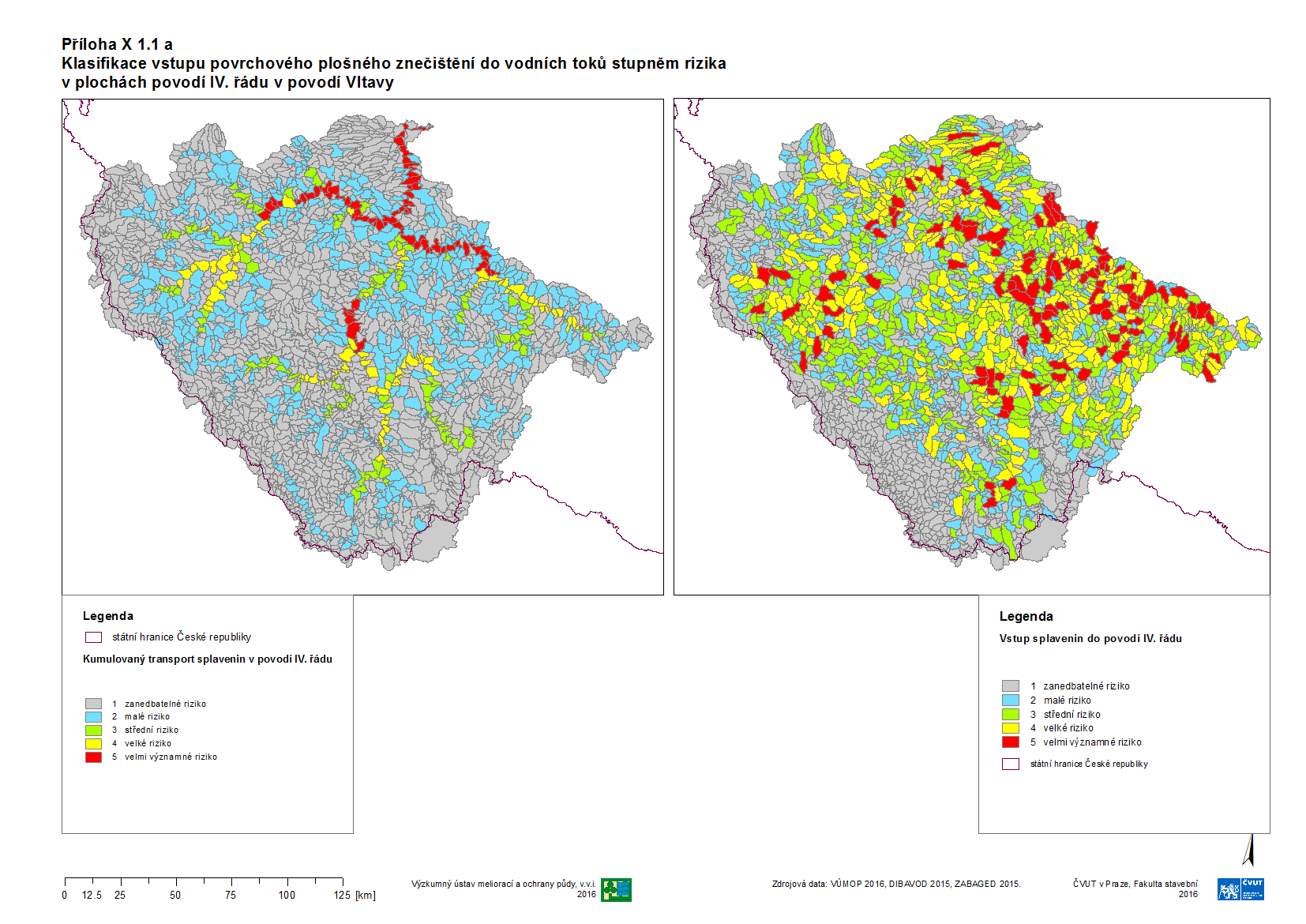 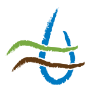 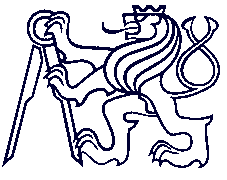 josef.krasa@fsv.cvut.cz
vodní nádrže 2017
Výběr povodí IV. řádu pro návrhy opatření
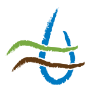 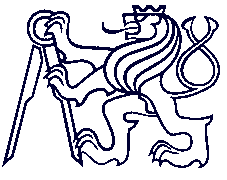 josef.krasa@fsv.cvut.cz
vodní nádrže 2017
Výběr povodí IV. řádu pro návrhy opatření
Cílová povodí byla vybrána z 50 vodních útvarů, které byly prioritně označeny jako doporučené pro řešení (předchozí krok).
Na základě analýzy byla vybrána povodí se specifickým vstupem fosforu přesahujícím hodnotu 50 kg.km-2, což představuje celkový počet 191 rizikových povodí. Tato povodí obsahují 8585 kritických bodů úrovně A3. 
Pro přesnější zacílení výběru bylo dále zohledněno i hledisko celkového transportu fosforu závěrovými profily vybraných povodí, neboť tento parametr je třeba opatřeními napravit pro zlepšení stavu vodních útvarů dle hodnocení Plánů dílčích povodí.  Takto bylo vybráno 44 nejrizikovějších povodí. Tato povodí obsahují 3231 kritických bodů úrovně A3.
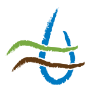 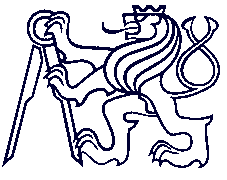 josef.krasa@fsv.cvut.cz
vodní nádrže 2017
Výběr povodí IV. řádu pro návrhy opatření
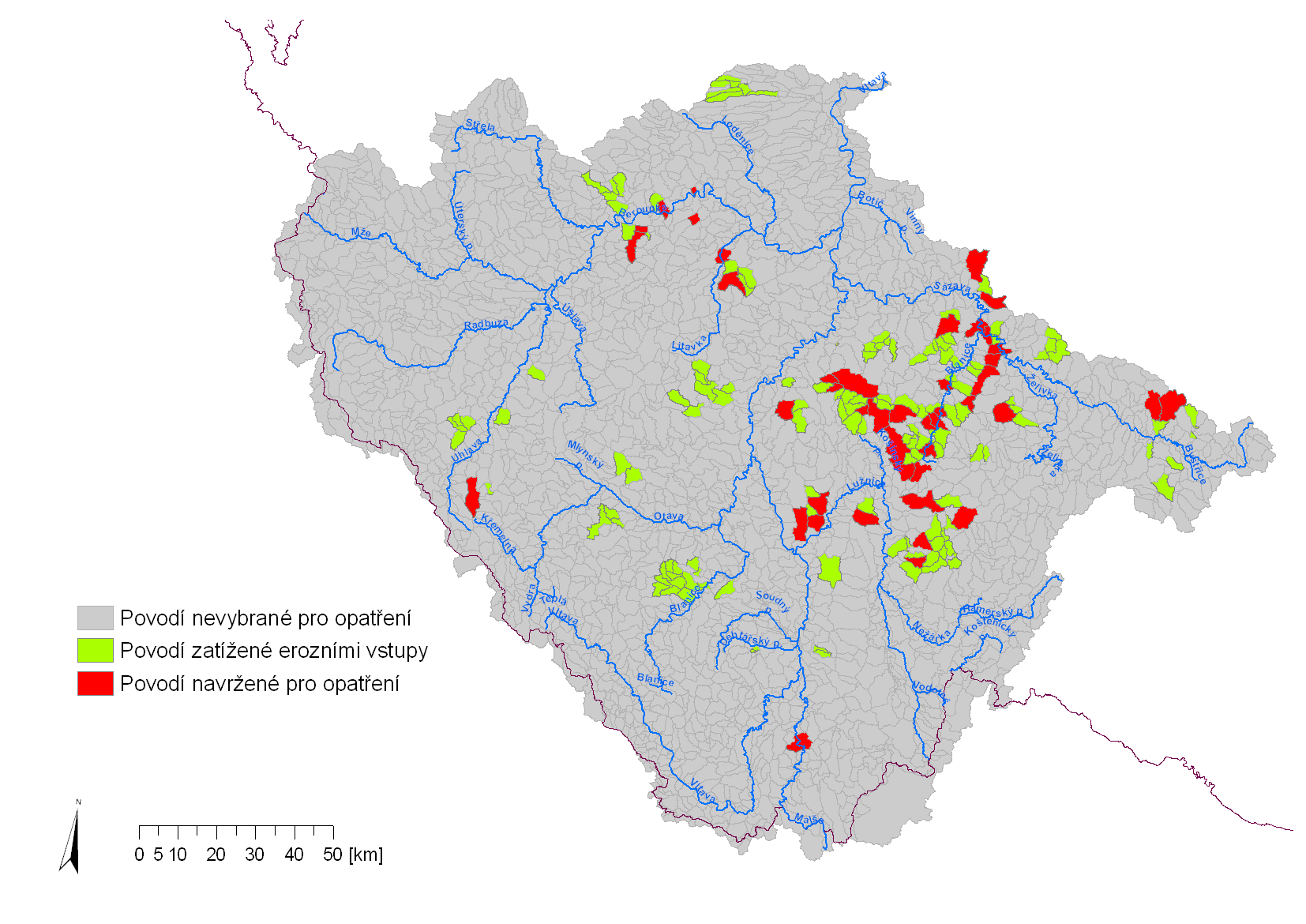 Povodí zatížená erozními vstupy.
191 povodí které zabírají plochu 2 038 km2, tedy 49,6 % plochy navrhovaných vodních útvarů. 
Kritická povodí
191 povodí které zabírají plochu 783 km2., tedy 19 % plochy navrhovaných vodních útvarů.
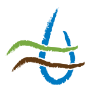 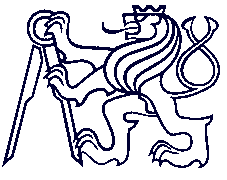 josef.krasa@fsv.cvut.cz
vodní nádrže 2017
Dílčí cíl: Kategorizovat zdrojové oblasti podle toho, jak zatěžují produkovaným znečištěním cílové útvary stojatých vod
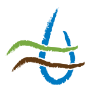 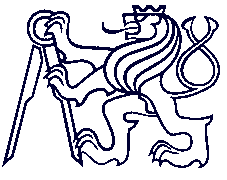 josef.krasa@fsv.cvut.cz
vodní nádrže 2017
Dílčí cíl: Kategorizovat zdrojové oblasti podle toho, jak zatěžují produkovaným znečištěním cílové útvary stojatých vod
35 vybraných nádrží
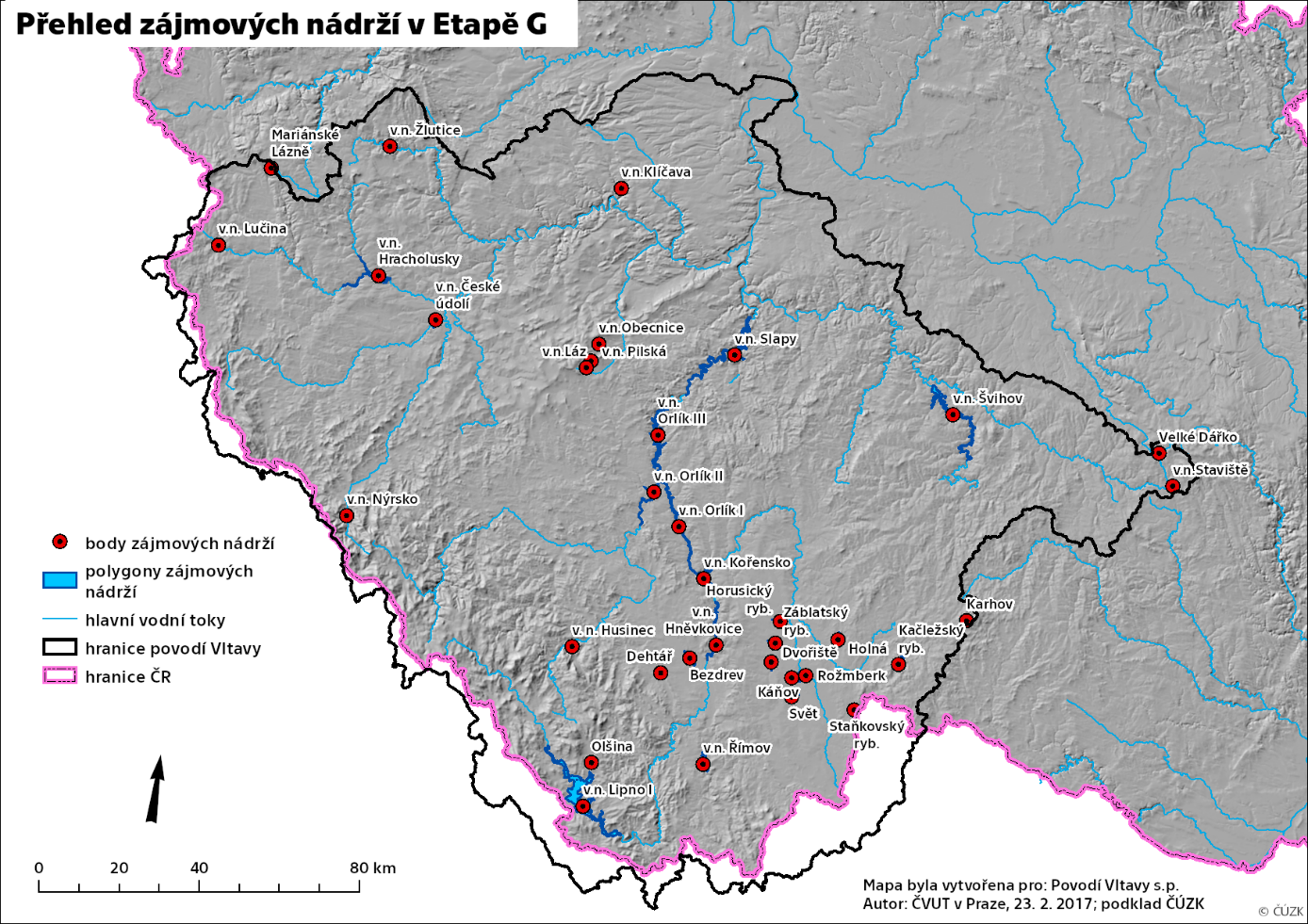 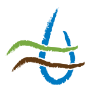 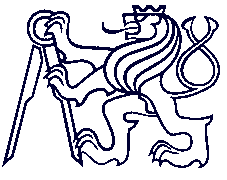 josef.krasa@fsv.cvut.cz
vodní nádrže 2017
Dílčí cíl: Kategorizovat zdrojové oblasti podle toho, jak zatěžují produkovaným znečištěním cílové útvary stojatých vod
Zaplnění zásobního objemu každé jednotlivé nádrže
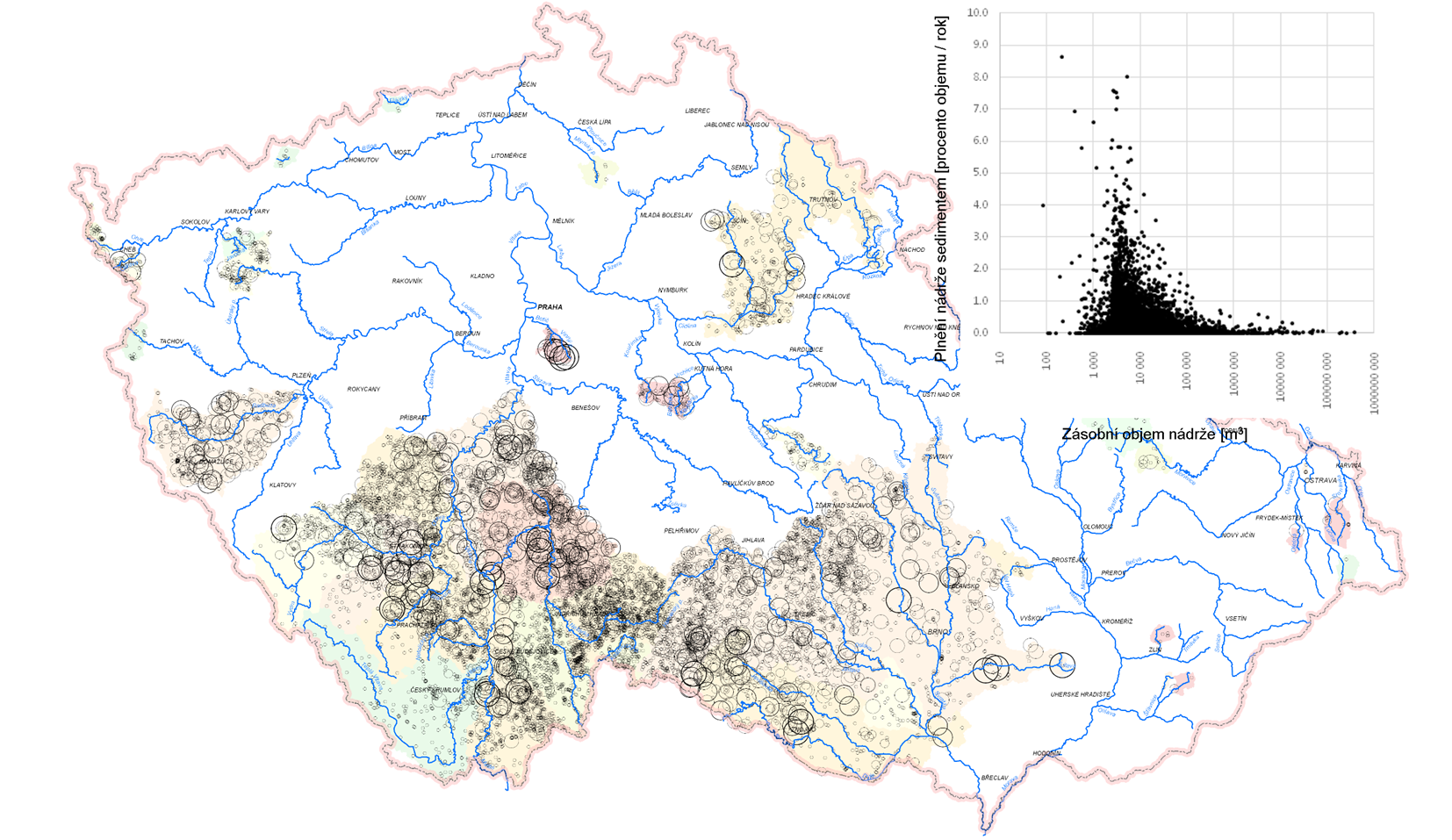 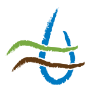 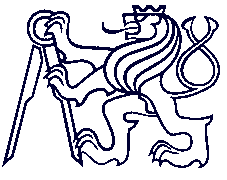 josef.krasa@fsv.cvut.cz
vodní nádrže 2017
Dílčí cíl: Kategorizovat zdrojové oblasti podle toho, jak zatěžují produkovaným znečištěním cílové útvary stojatých vod
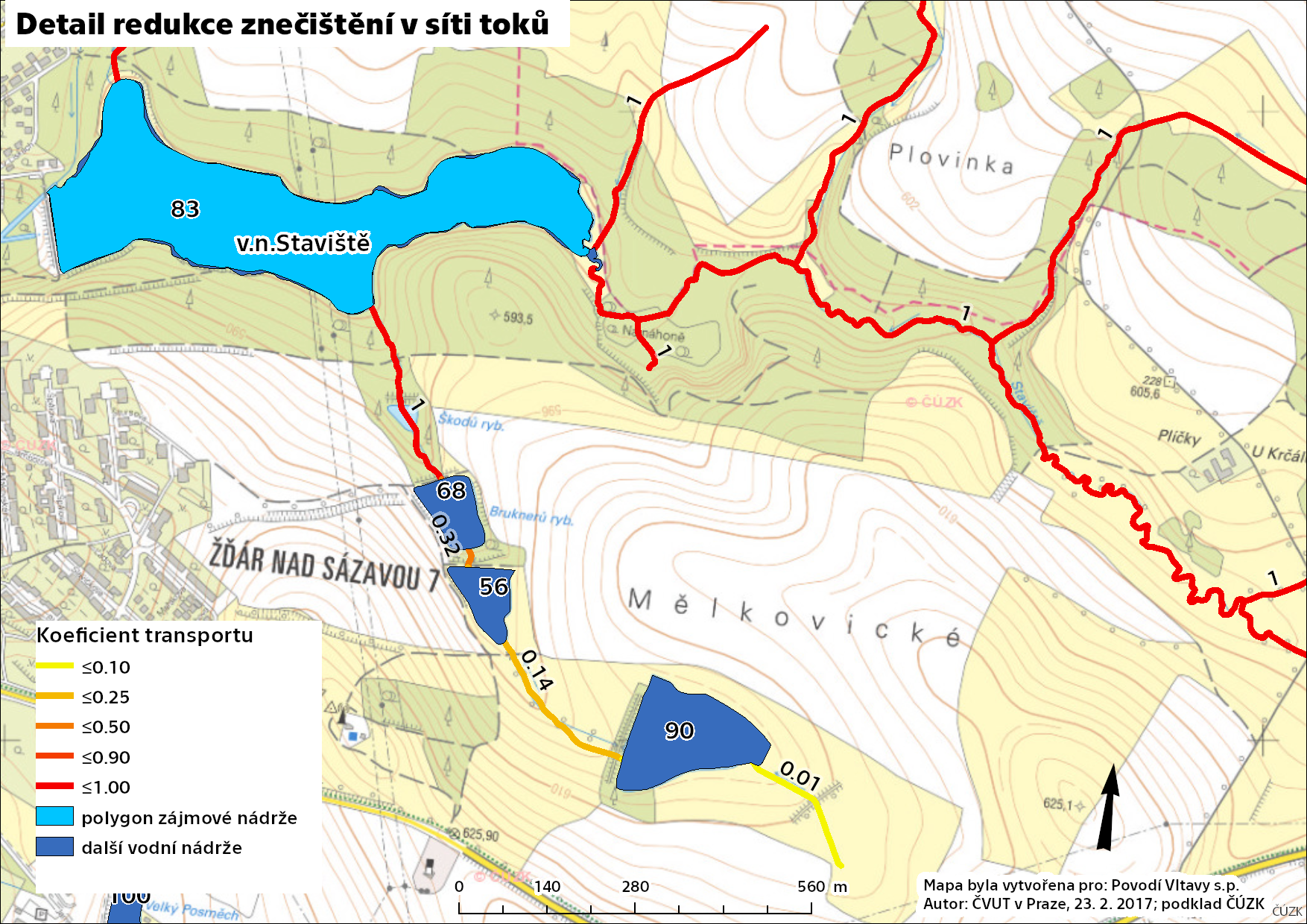 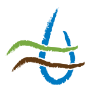 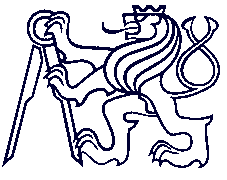 josef.krasa@fsv.cvut.cz
vodní nádrže 2017
Dílčí cíl: Kategorizovat zdrojové oblasti podle toho, jak zatěžují produkovaným znečištěním cílové útvary stojatých vod
35 vybraných nádrží
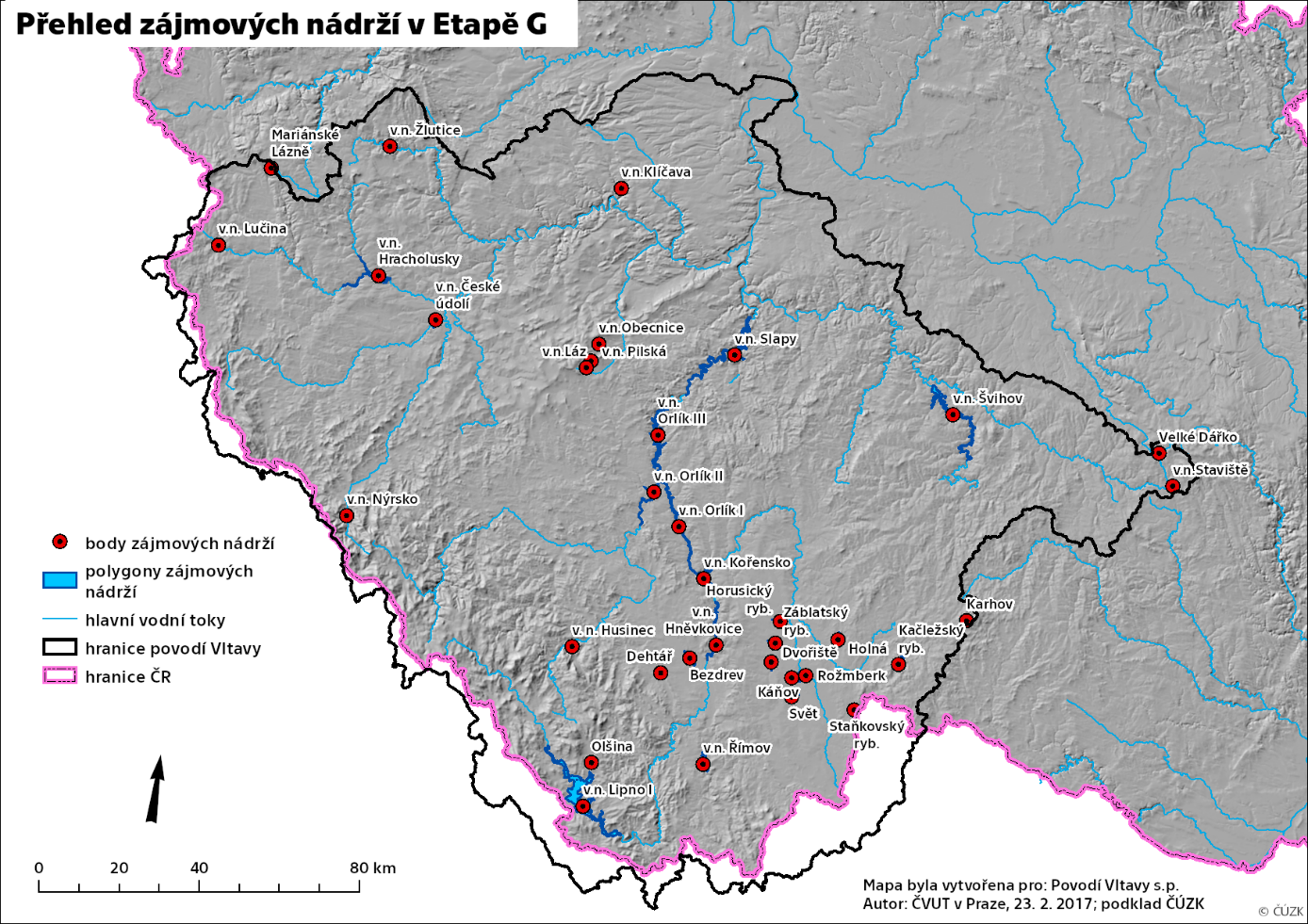 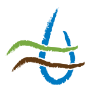 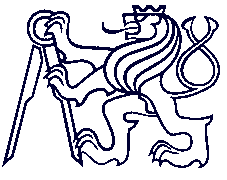 josef.krasa@fsv.cvut.cz
vodní nádrže 2017
Dílčí cíl: Kategorizovat zdrojové oblasti podle toho, jak zatěžují produkovaným znečištěním cílové útvary stojatých vod
35 vybraných nádrží	Redukční koeficienty transportu do cílové nádrže
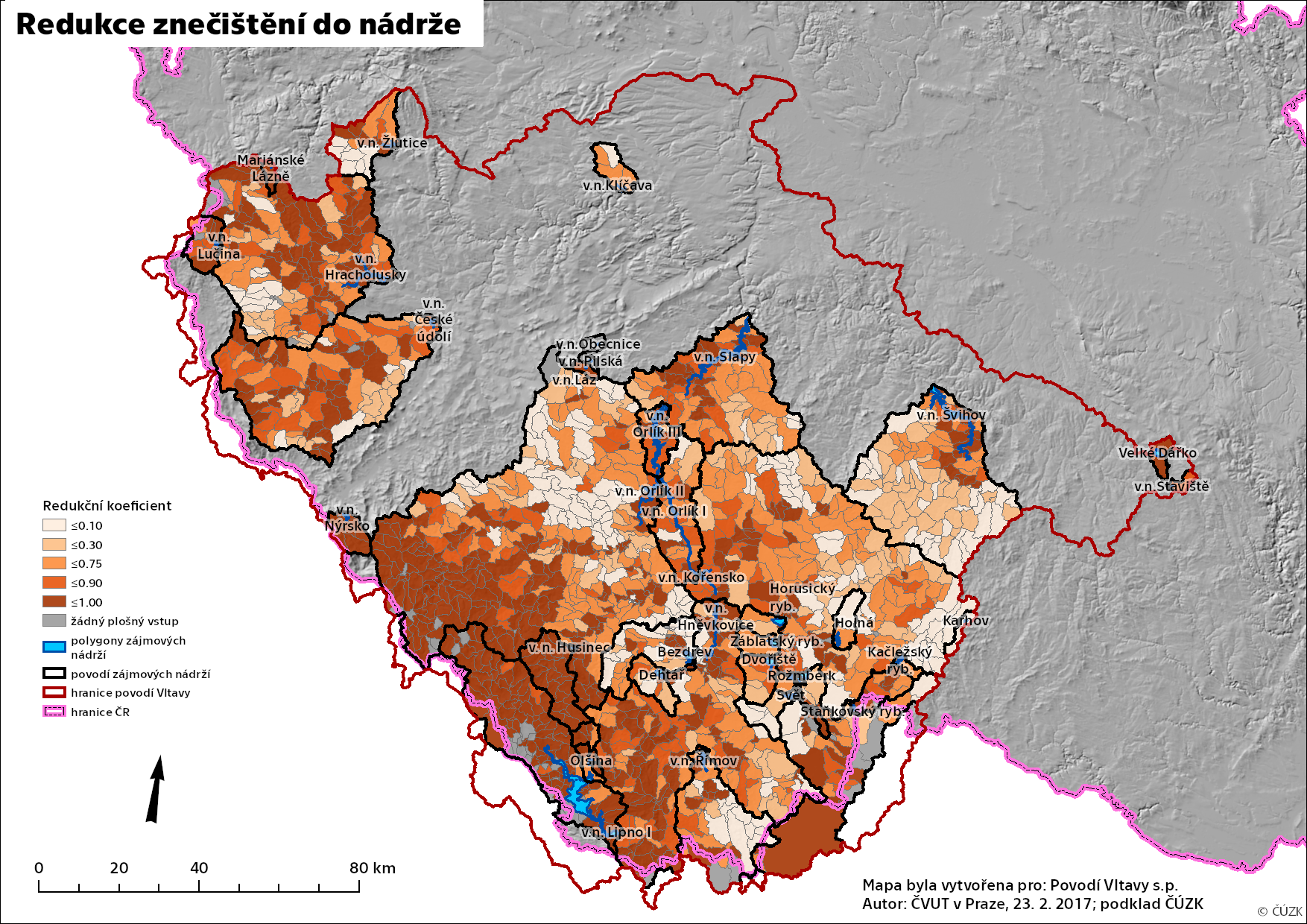 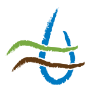 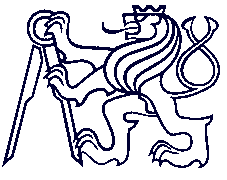 josef.krasa@fsv.cvut.cz
vodní nádrže 2017
Dílčí cíl: Kategorizovat zdrojové oblasti podle toho, jak zatěžují produkovaným znečištěním cílové útvary stojatých vod
35 vybraných nádrží	Výsledné kategorie transportu do cílové nádrže
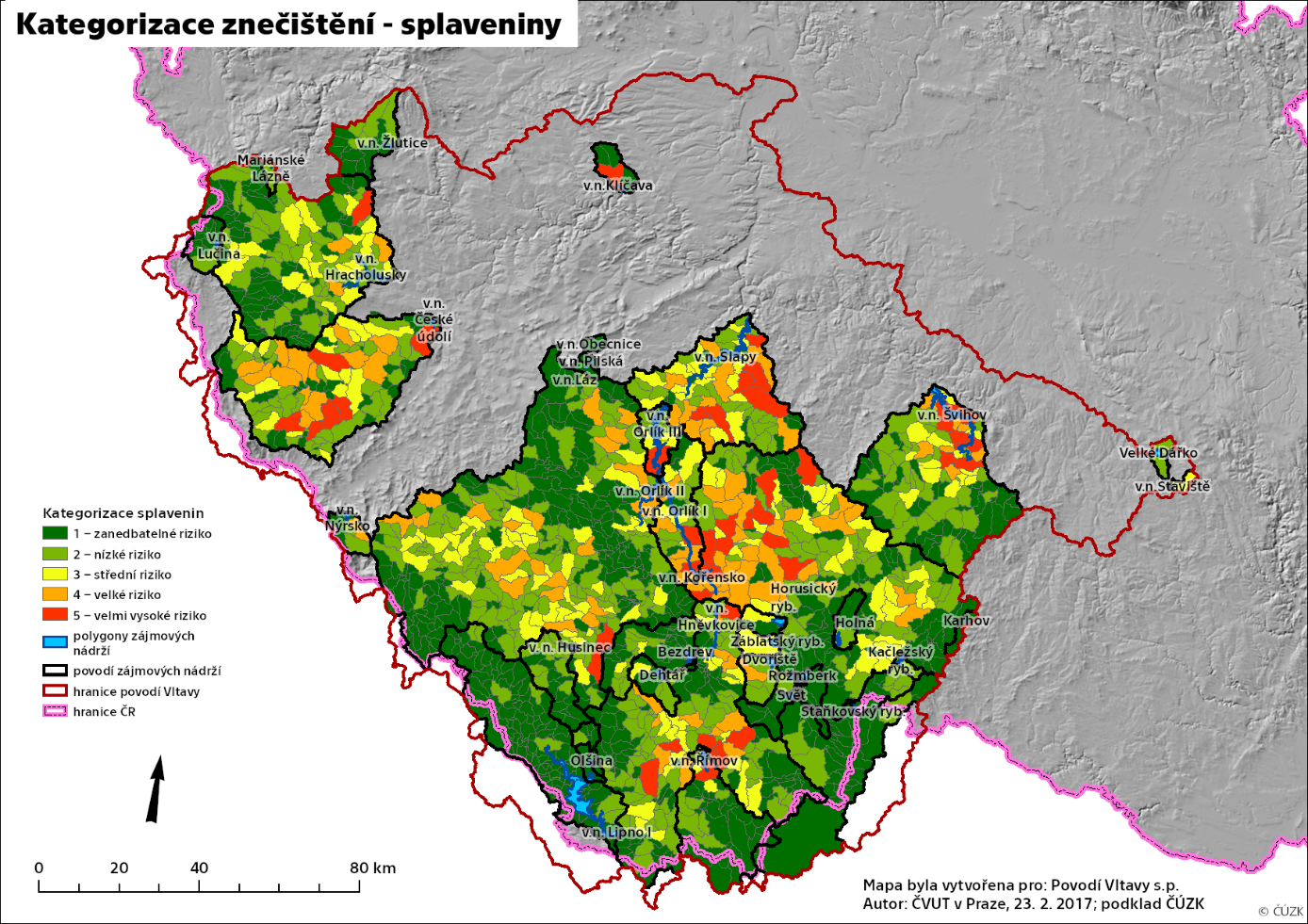 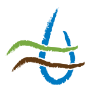 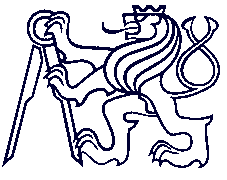 josef.krasa@fsv.cvut.cz
vodní nádrže 2017
VN Švihov
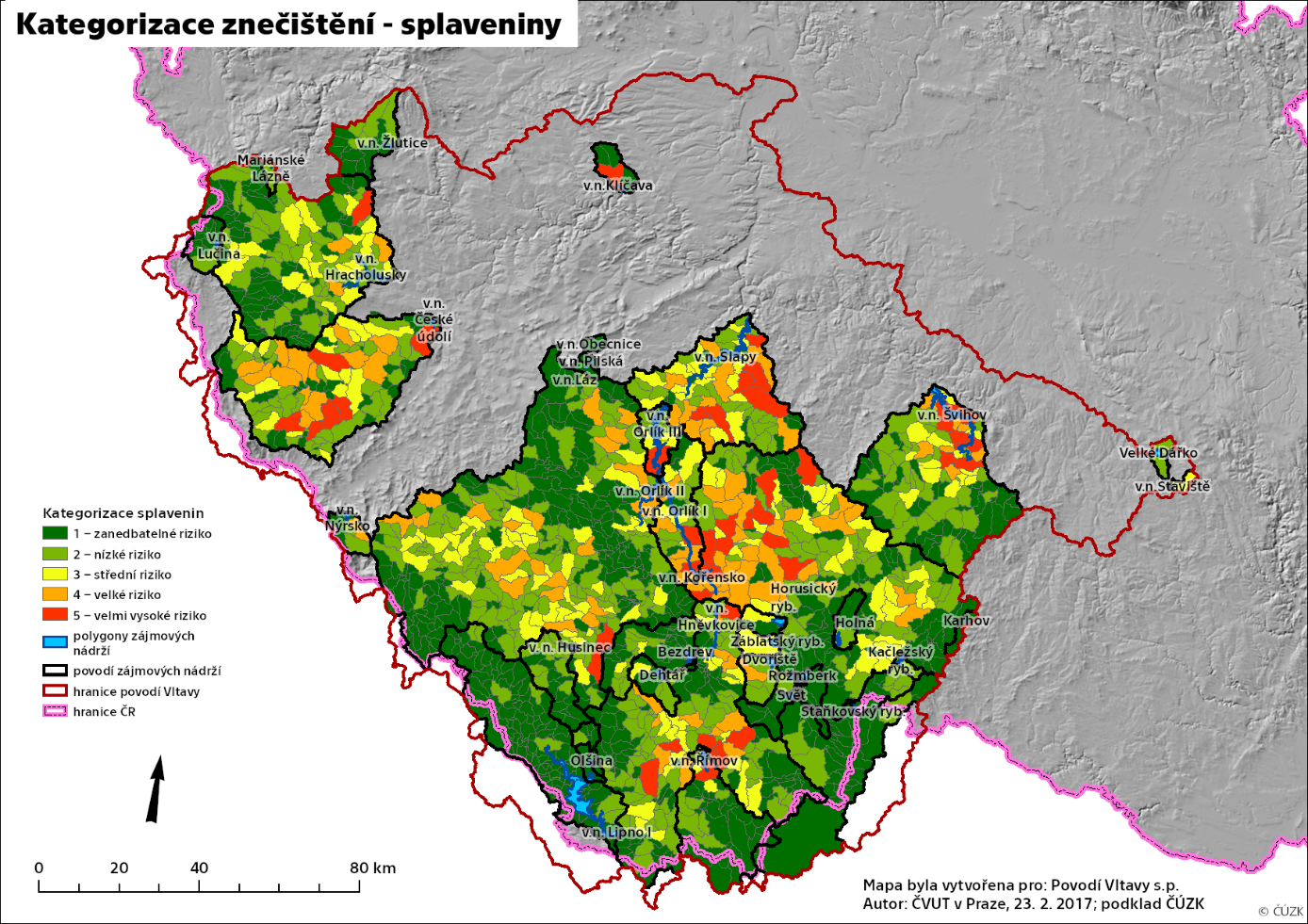 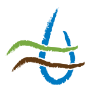 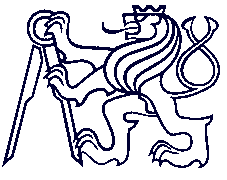 josef.krasa@fsv.cvut.cz
vodní nádrže 2017
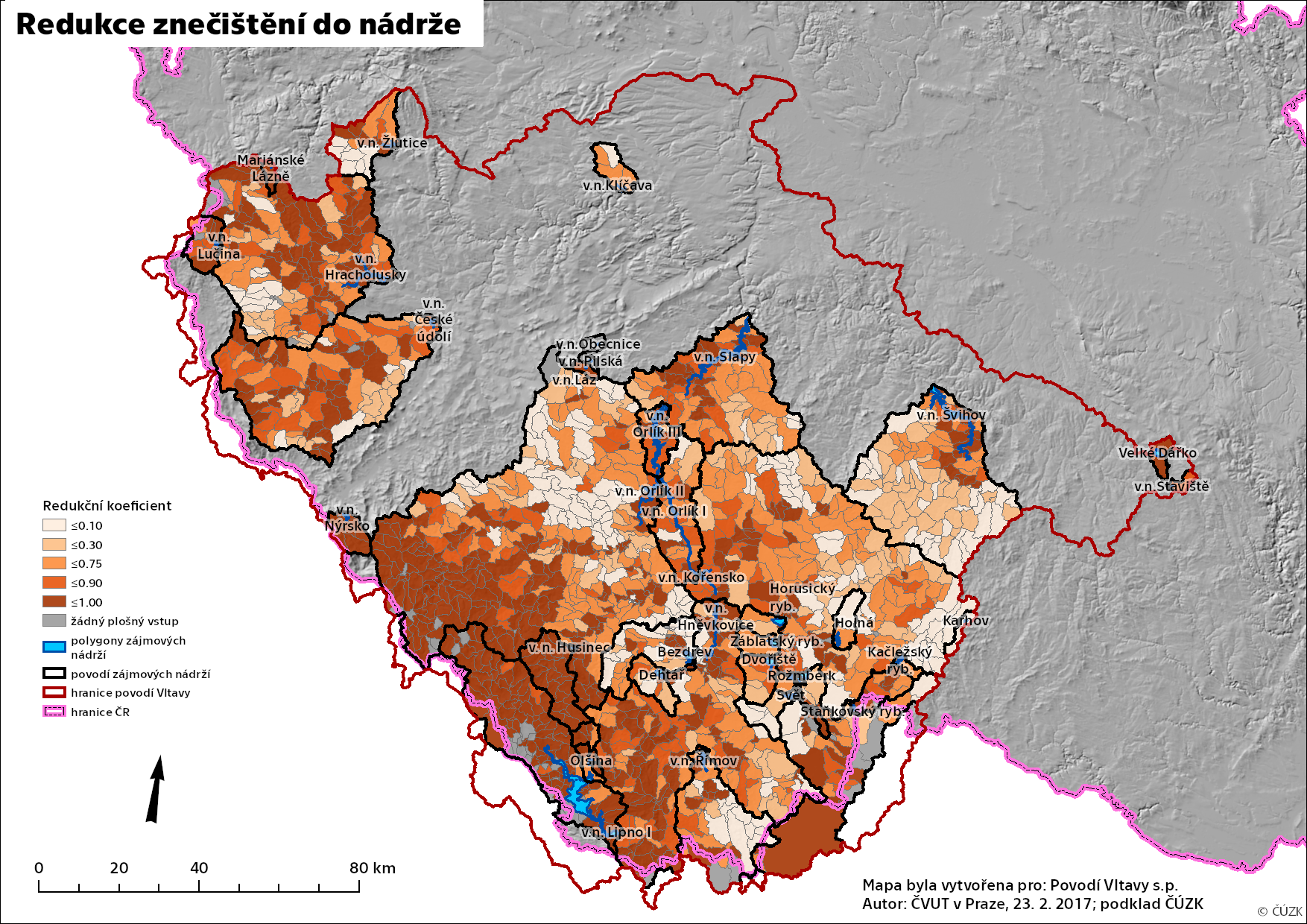 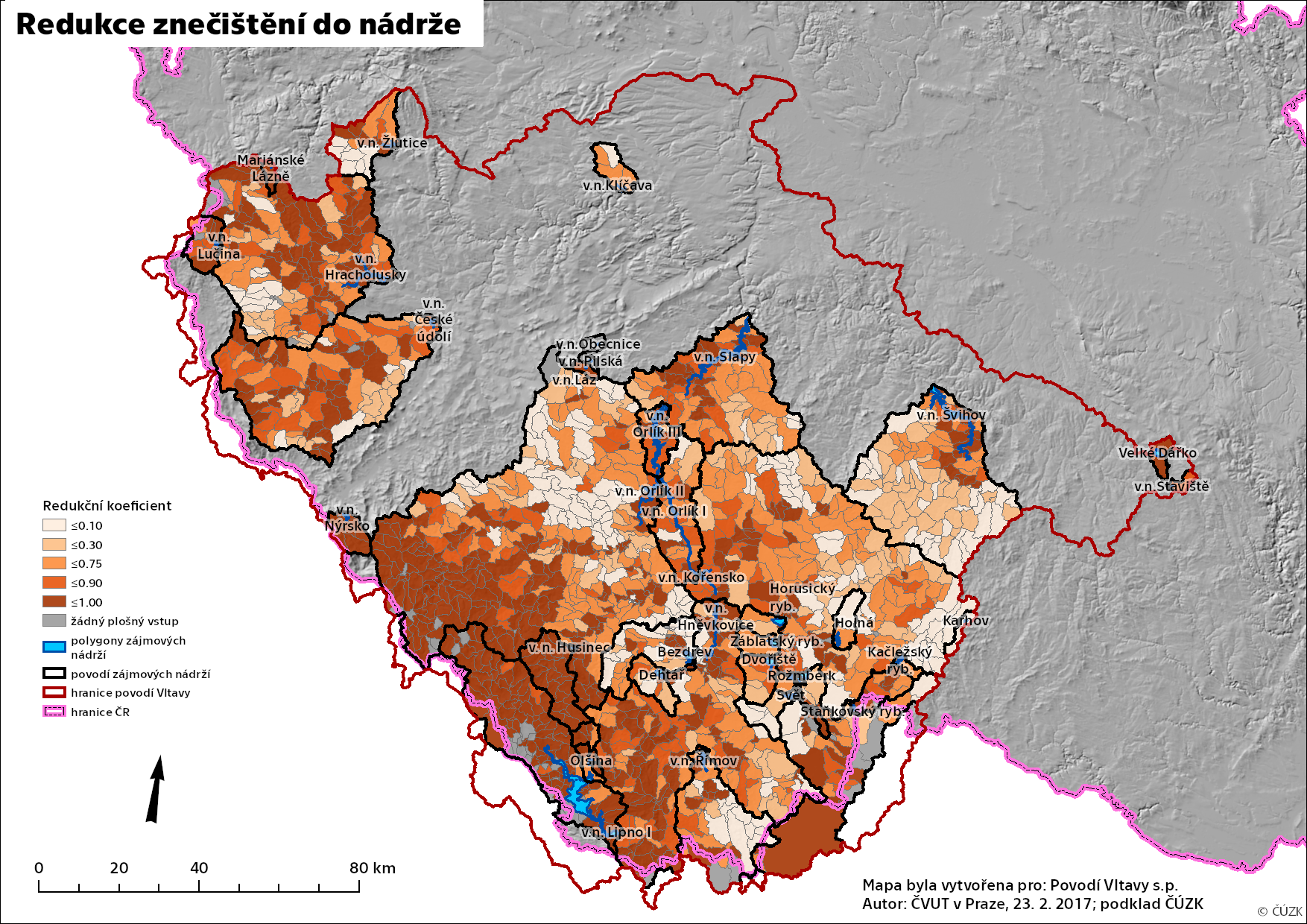 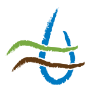 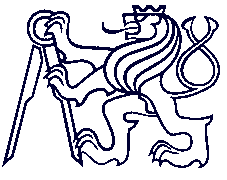 josef.krasa@fsv.cvut.cz
vodní nádrže 2017
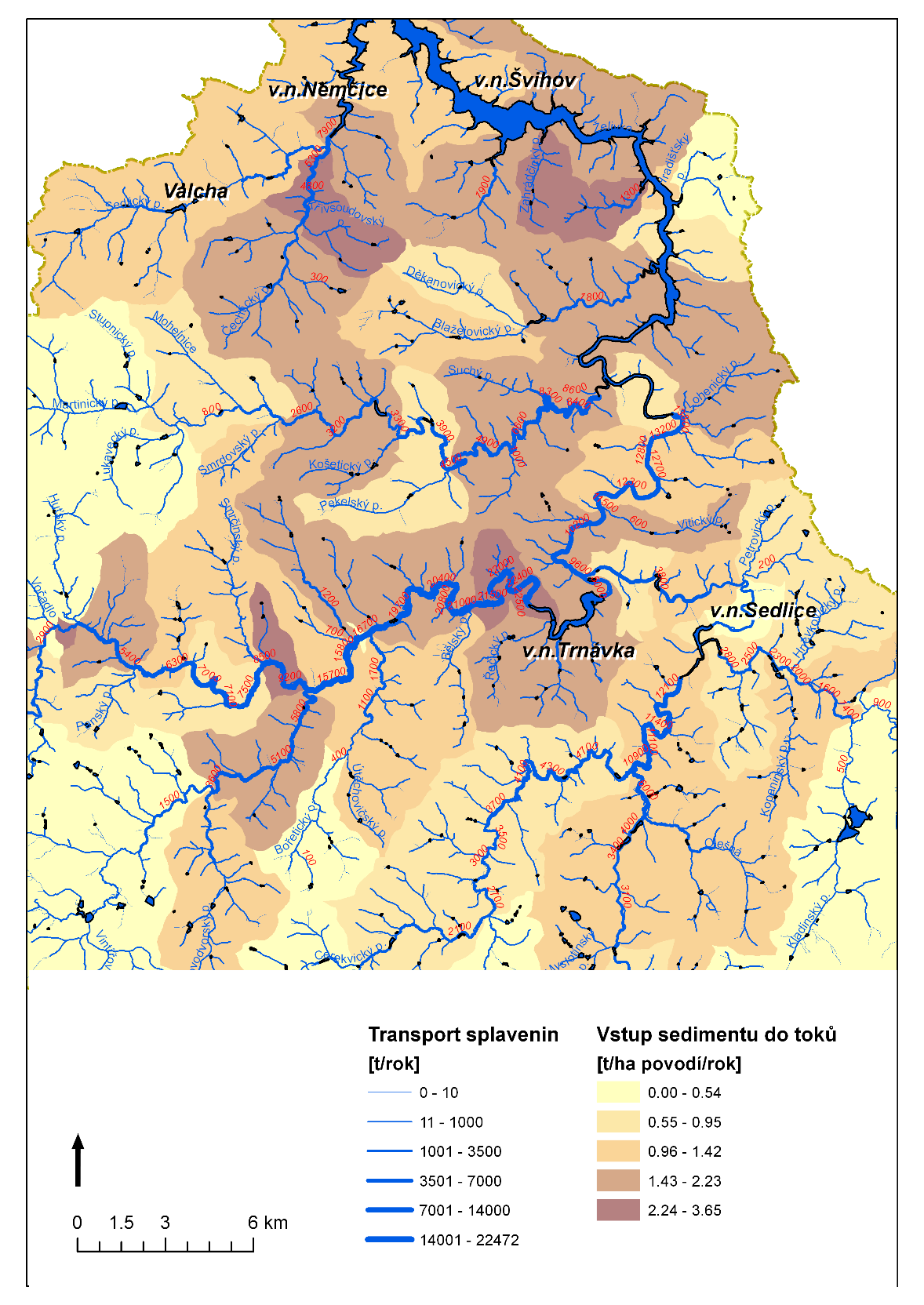 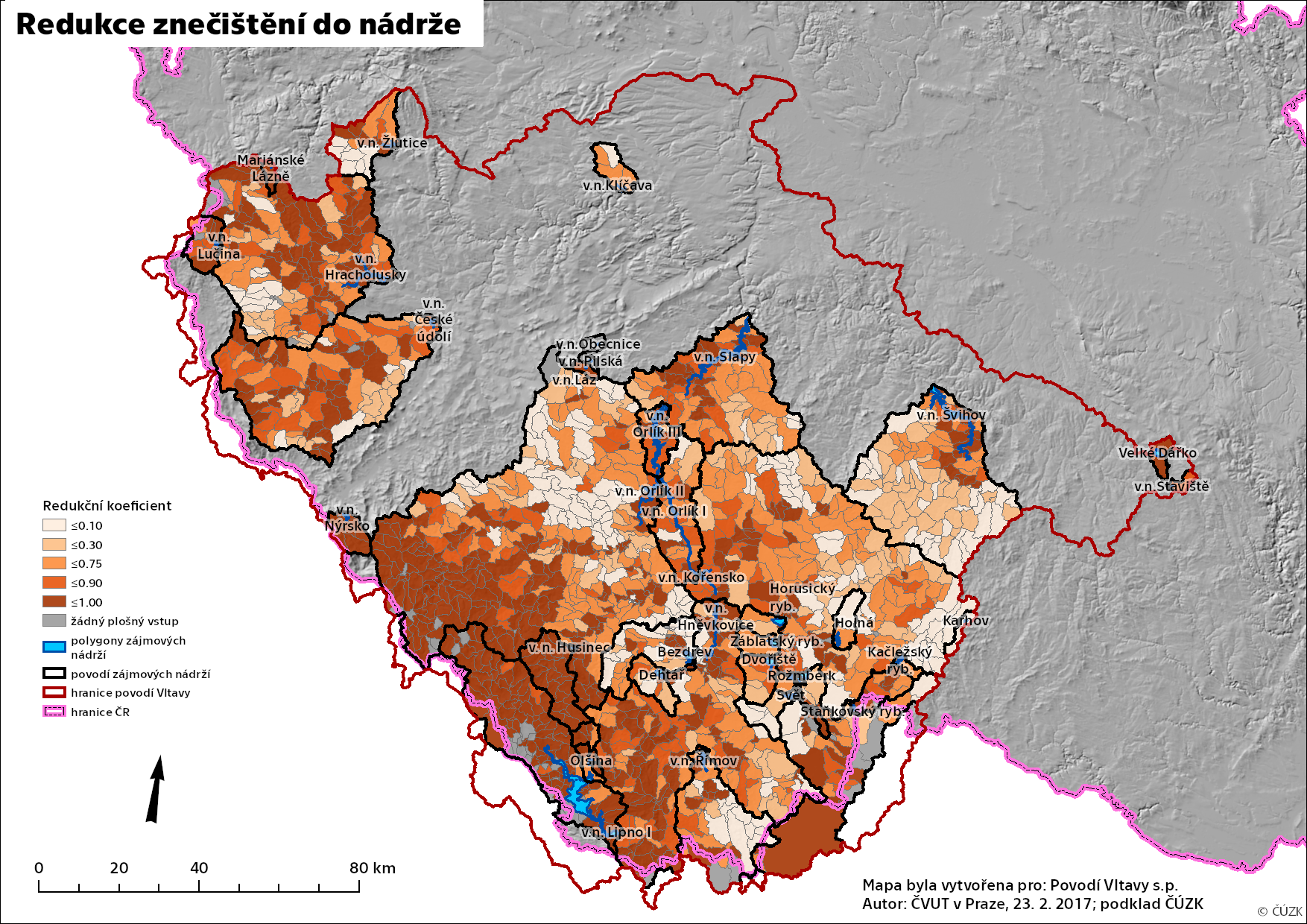 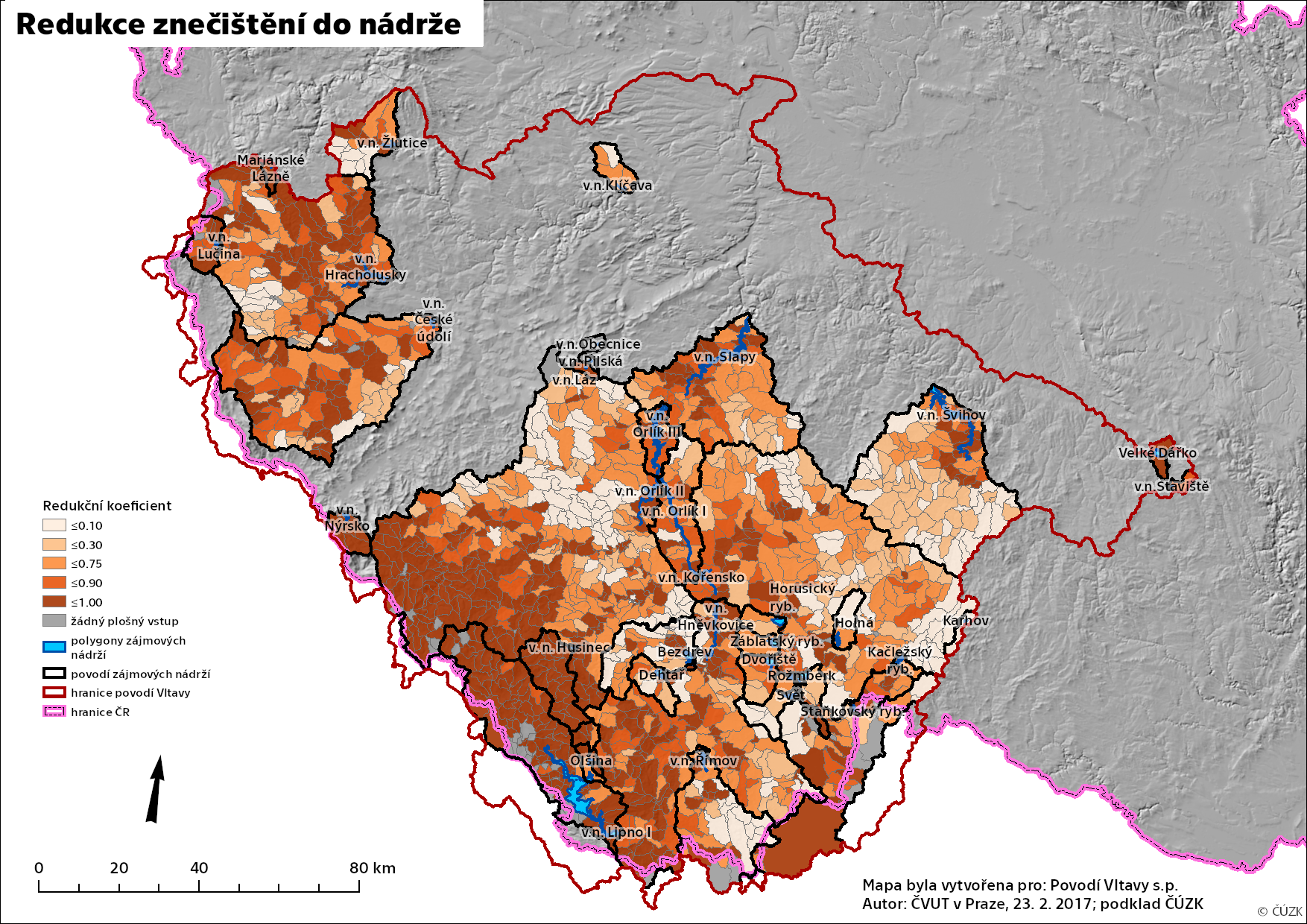 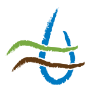 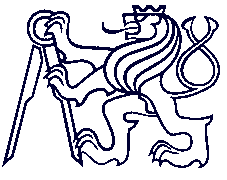 josef.krasa@fsv.cvut.cz
vodní nádrže 2017
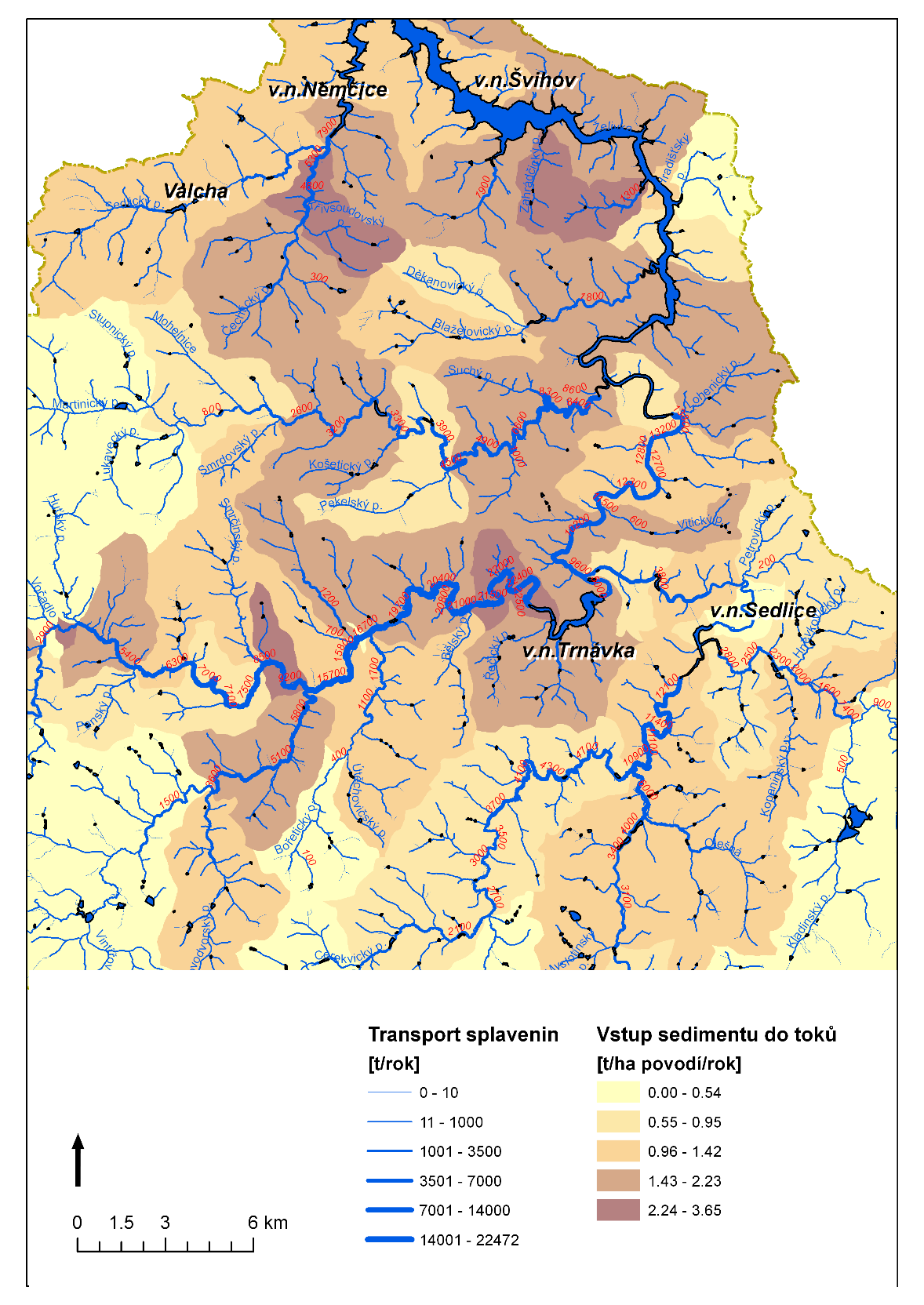 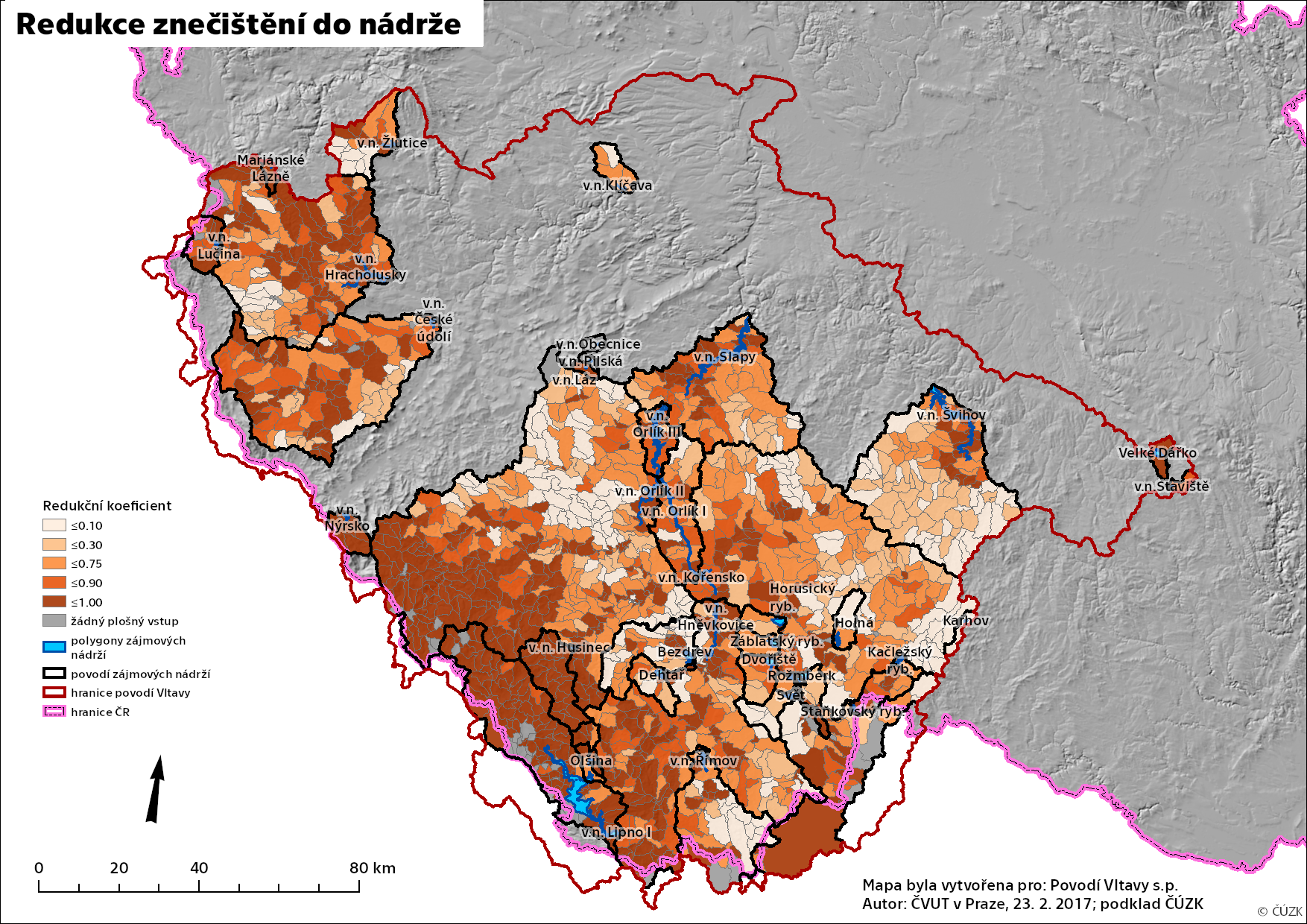 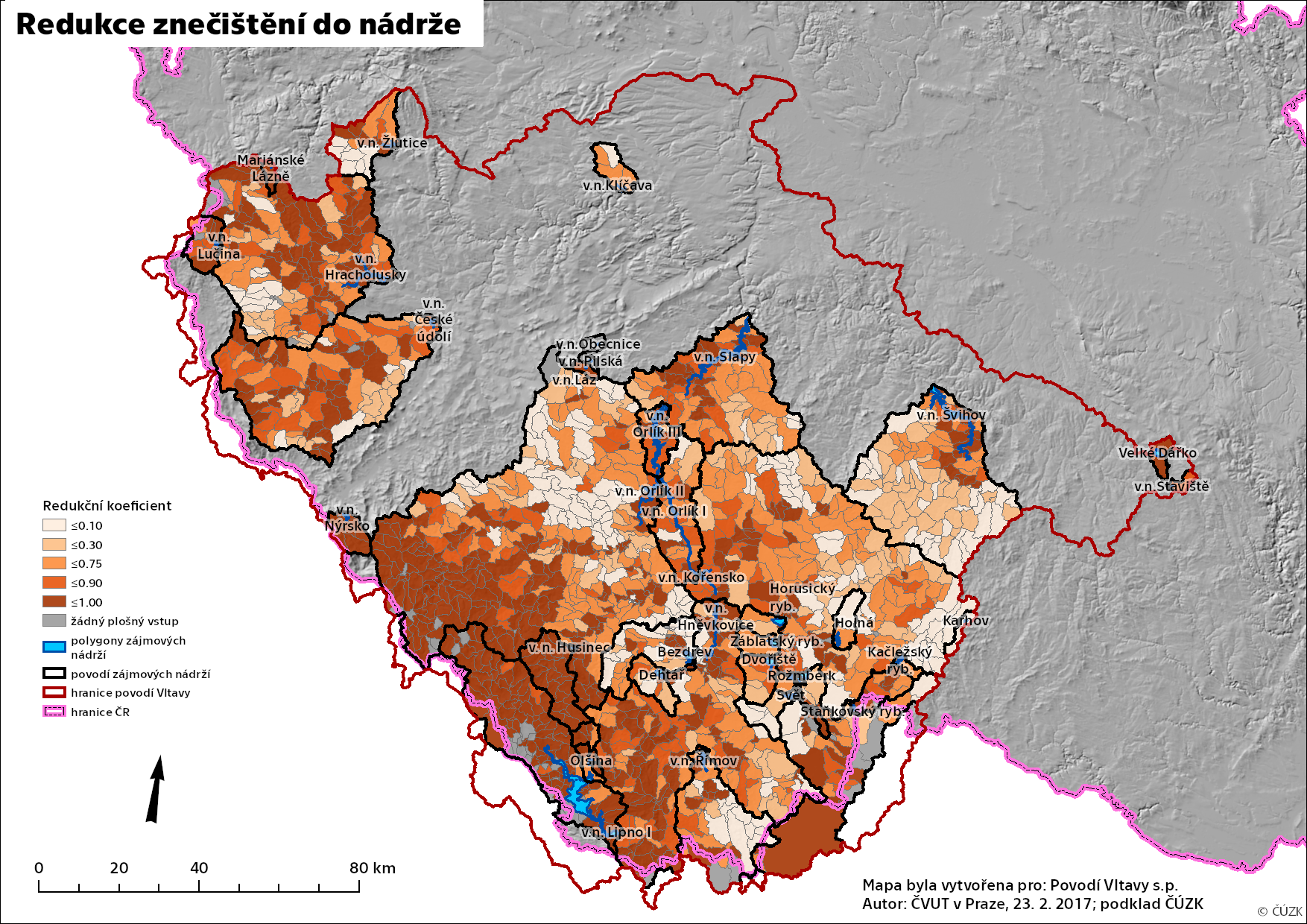 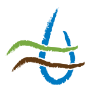 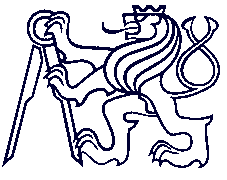 josef.krasa@fsv.cvut.cz
vodní nádrže 2017
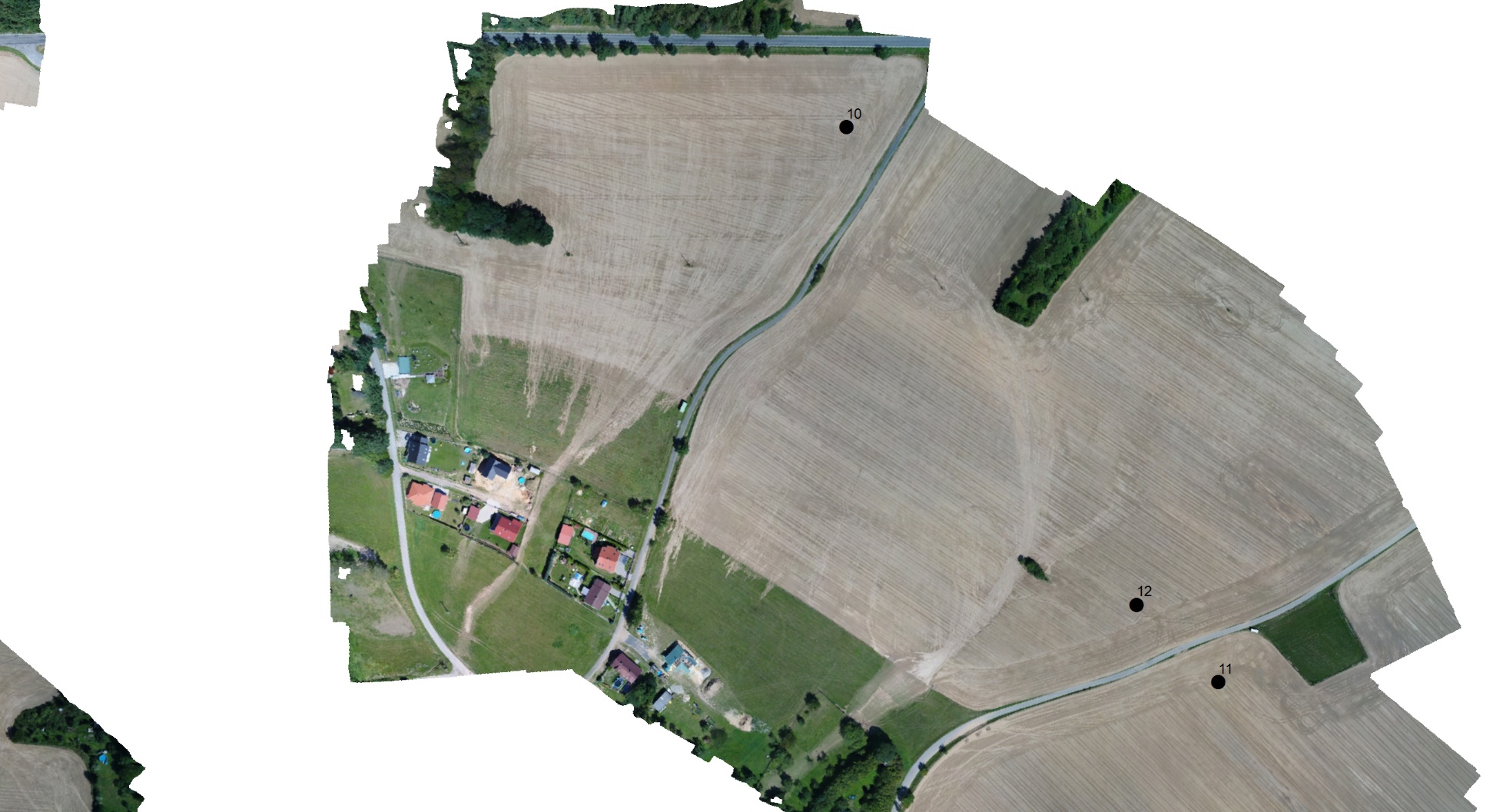 Povodí Blanice - 11.8.2017
Prezentované výpočty byly realizovány v rámci zakázky „Příprava listů opatření typu A lokalit plošného zemědělského znečištění pro plány dílčích povodí “, zpracovávané pro Povodí Vltavy s.p. Monitoring popisovaných erozních procesů je řešen v rámci projektu QK1720289 s názvem „Vývoj automatizovaného nástroje pro optimalizaci monitoringu eroze zemědělské půdy“ a hodnoty C-faktoru vstupující do řešení jsou určovány v rámci projektu QJ1530181 – “Stanovení aktuálních hodnot ochranného účinku vegetace za účelem kvantifikace a zefektivnění protierozní ochrany zemědělské půdy v České republice”.
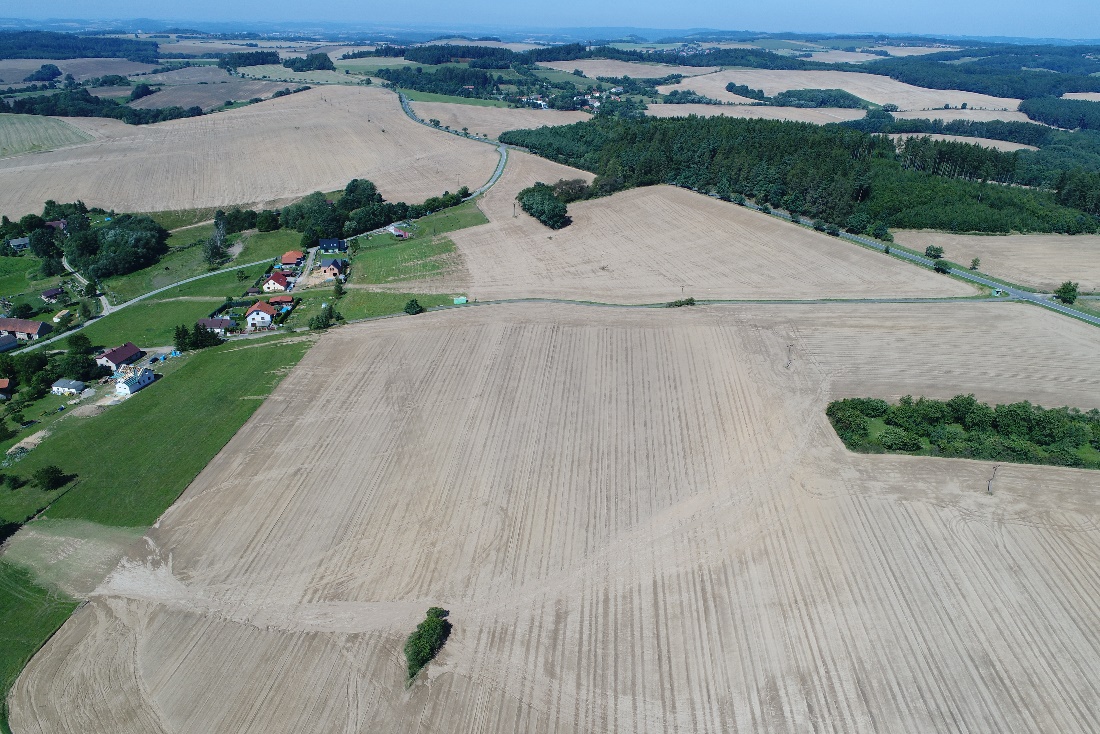 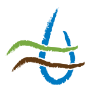 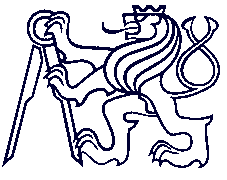 josef.krasa@fsv.cvut.cz
vodní nádrže 2017
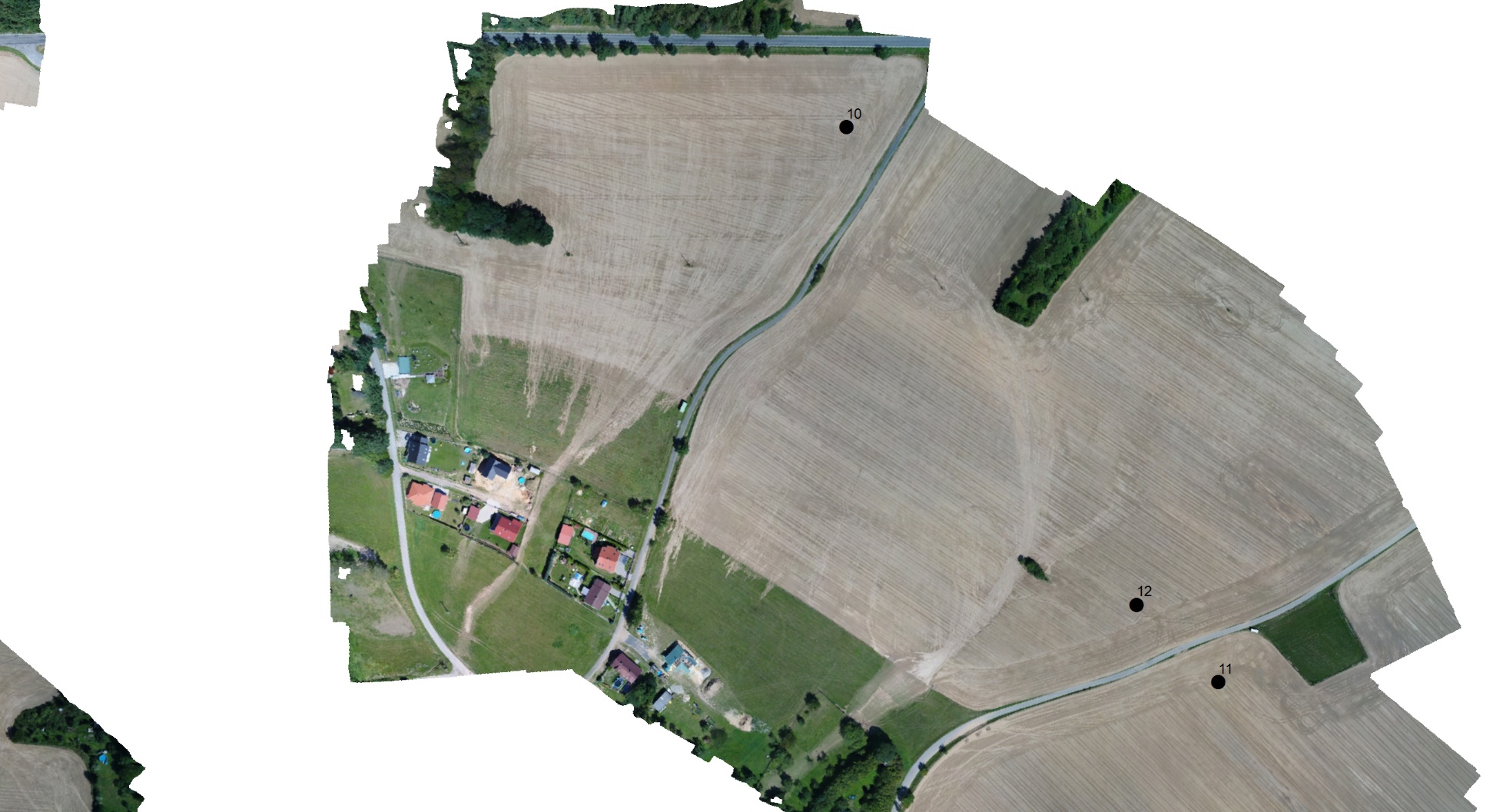 Povodí Blanice - 11.8.2017
Prezentované výpočty byly realizovány v rámci zakázky „Příprava listů opatření typu A lokalit plošného zemědělského znečištění pro plány dílčích povodí “, zpracovávané pro Povodí Vltavy s.p. Monitoring popisovaných erozních procesů je řešen v rámci projektu QK1720289 s názvem „Vývoj automatizovaného nástroje pro optimalizaci monitoringu eroze zemědělské půdy“ a hodnoty C-faktoru vstupující do řešení jsou určovány v rámci projektu QJ1530181 – “Stanovení aktuálních hodnot ochranného účinku vegetace za účelem kvantifikace a zefektivnění protierozní ochrany zemědělské půdy v České republice”.
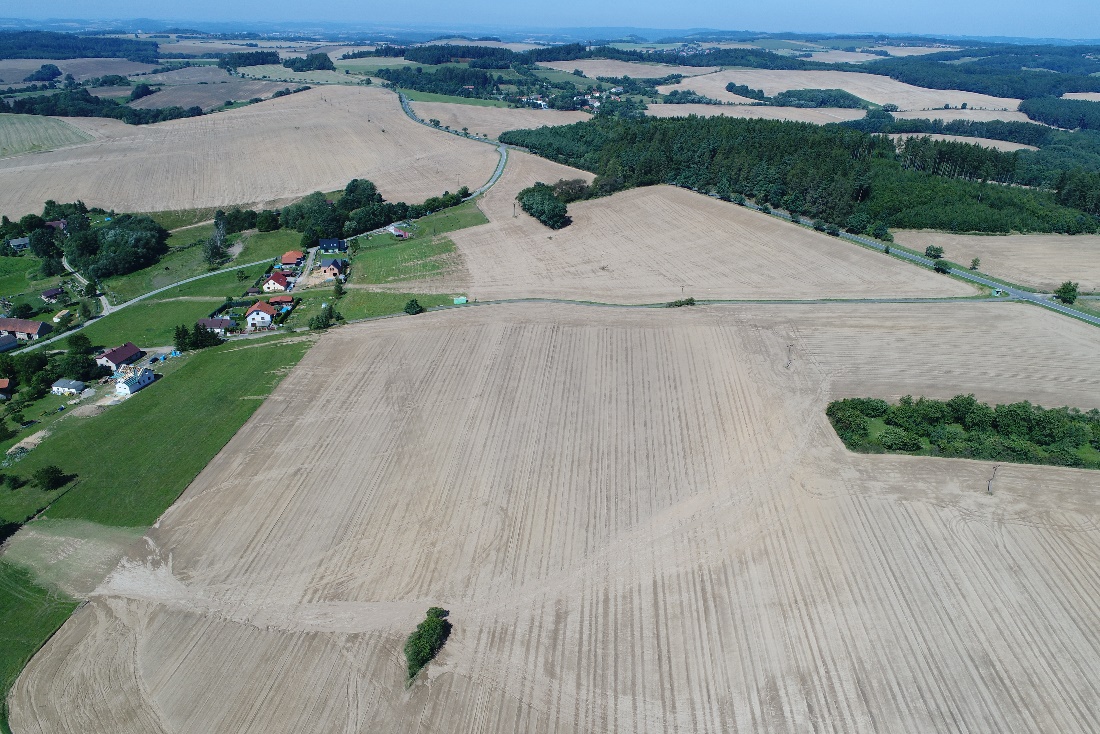 Děkuji za pozornost!